Image filtering
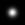 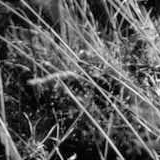 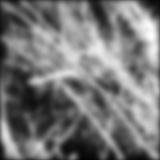 Recall: Image transformations
What are different kinds of image transformations?
Range transformations or point processing
Image warping
Image filtering
Image filtering: Outline
Linear filtering and its properties
Gaussian filters and their properties
Nonlinear filtering: Median filtering
Fun filtering application: Hybrid images
Sliding window operations
Let’s slide a fixed-size window over the image and perform the same simple computation at each window location
Example use case: how do we reduce image noise?
Let’s take the average of pixel values in each window
More generally, we can take a weighted sum where the weights are given by a filter kernel
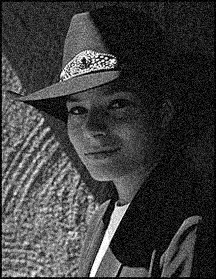 Applying a linear filter
Input
Filter
Output
Adapted from D. Fouhey and J. Johnson
Applying a linear filter
Input
Filter
Output
Adapted from D. Fouhey and J. Johnson
Applying a linear filter
Input
Filter
Output
Adapted from D. Fouhey and J. Johnson
Applying a linear filter
Input
Filter
Output
Adapted from D. Fouhey and J. Johnson
Applying a linear filter
Input
Filter
Output
Adapted from D. Fouhey and J. Johnson
Applying a linear filter
Input
Filter
Output
Adapted from D. Fouhey and J. Johnson
Applying a linear filter
Input
Filter
Output
Adapted from D. Fouhey and J. Johnson
Applying a linear filter
Input
Filter
Output
Adapted from D. Fouhey and J. Johnson
Applying a linear filter
Input
Filter
Output
Adapted from D. Fouhey and J. Johnson
Practical details: Dealing with edges
To control the size of the output, we need to use padding
Output is smaller than input
Output is same size as input
Output is larger than input
Practical details: Dealing with edges
To control the size of the output, we need to use padding
What values should we pad the image with?
Practical details: Dealing with edges
To control the size of the output, we need to use padding
What values should we pad the image with?
Zero pad (or clip filter) 
Wrap around
Copy edge
Reflect across edge
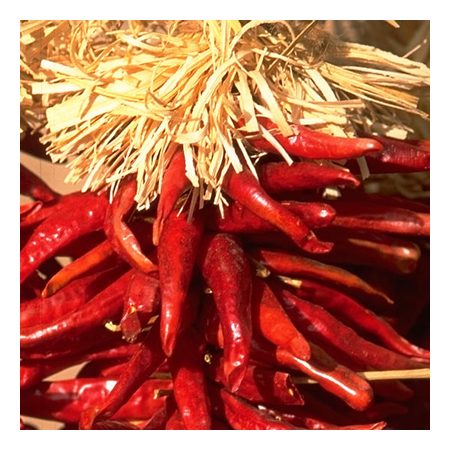 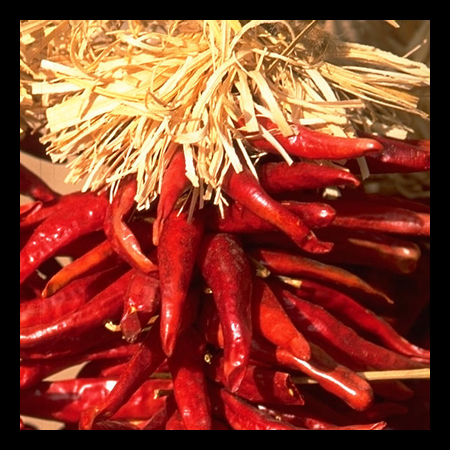 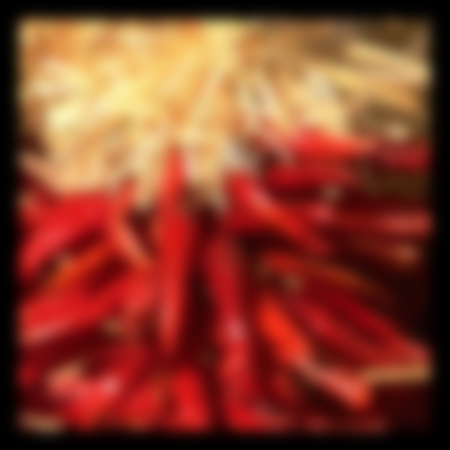 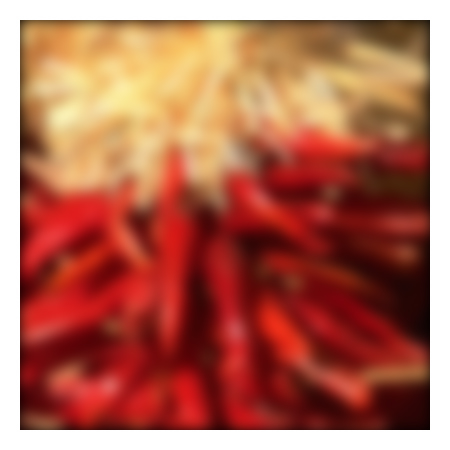 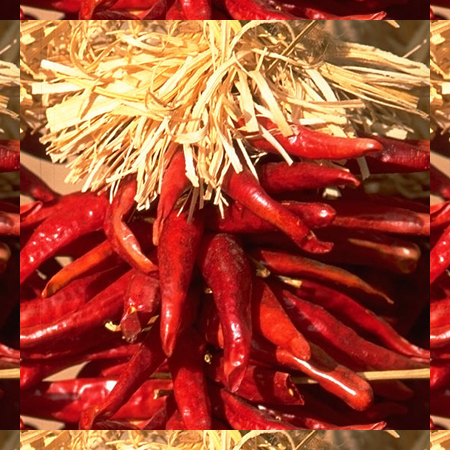 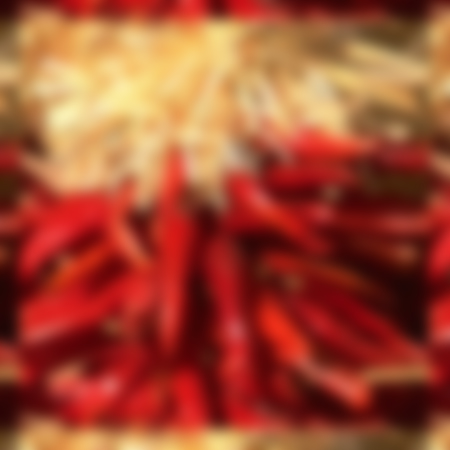 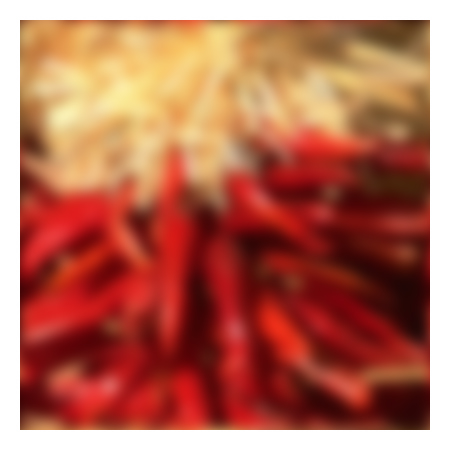 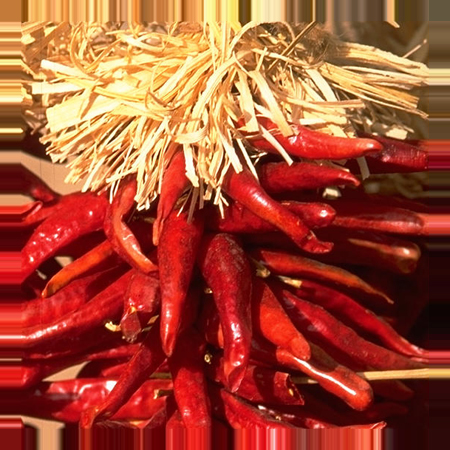 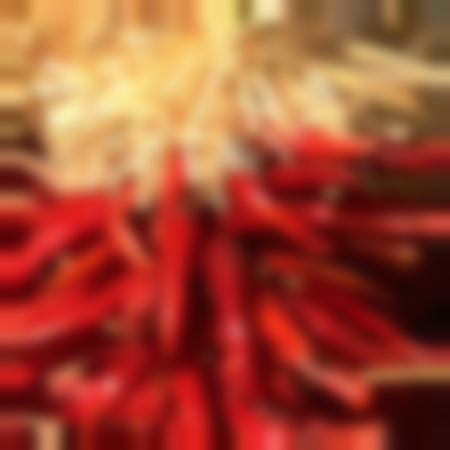 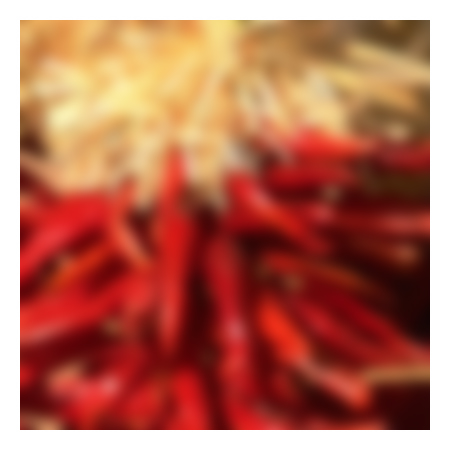 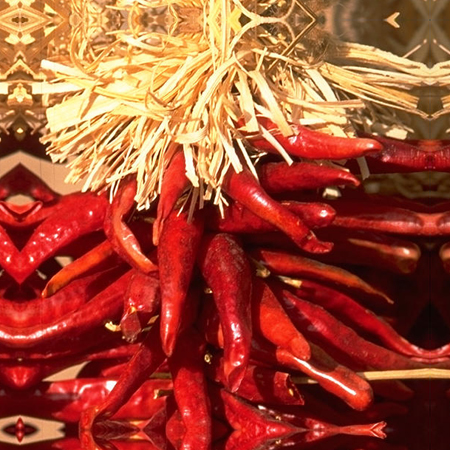 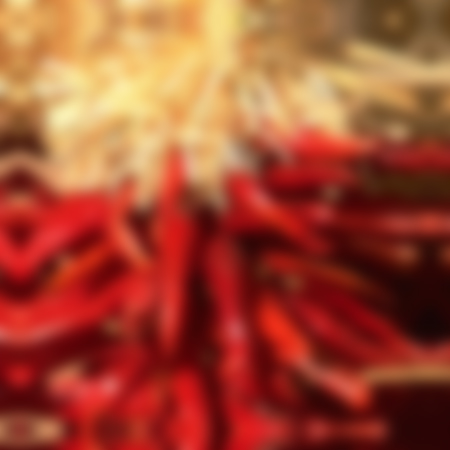 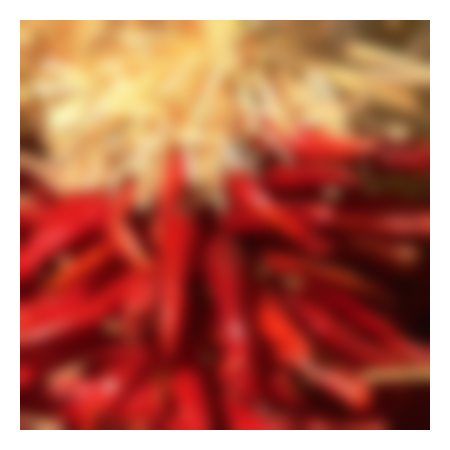 Source: S. Marschner
Properties: Linearity
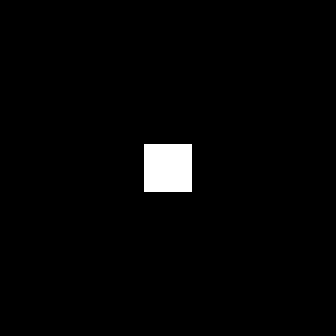 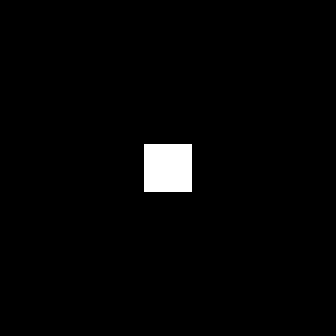 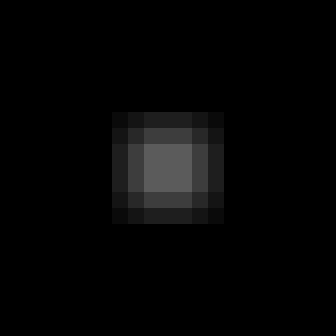 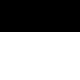 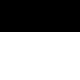 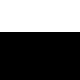 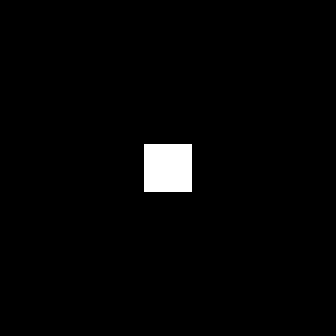 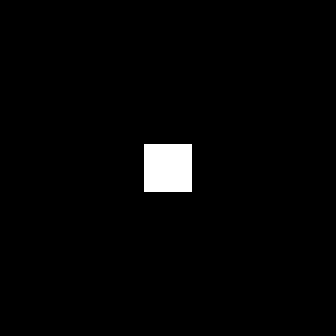 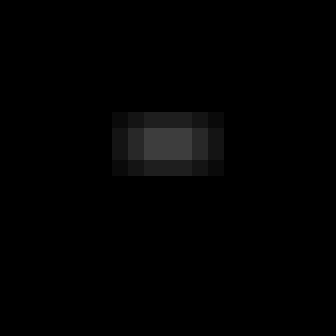 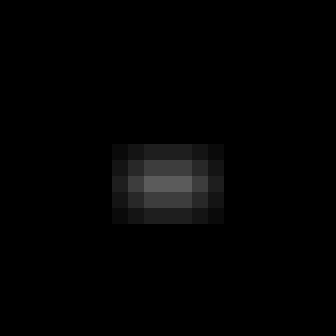 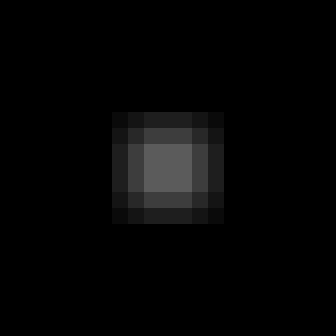 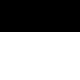 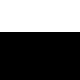 Adapted from D. Fouhey and J. Johnson
Properties: Linearity
Also:
Adapted from D. Fouhey and J. Johnson
Properties: Shift-invariance
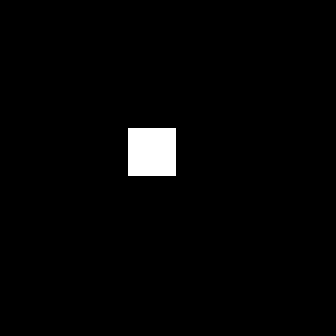 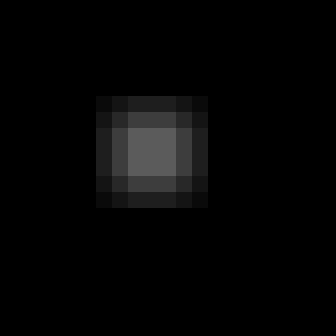 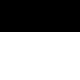 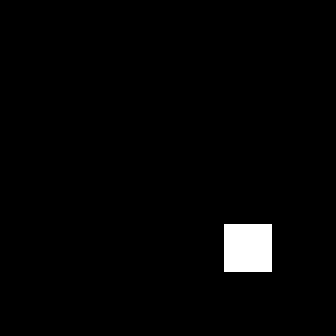 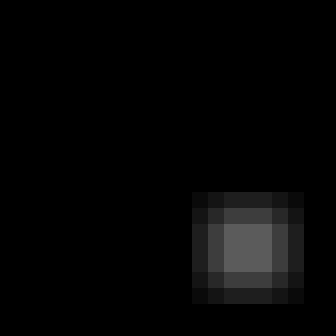 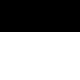 Adapted from D. Fouhey and J. Johnson
Linear filtering properties
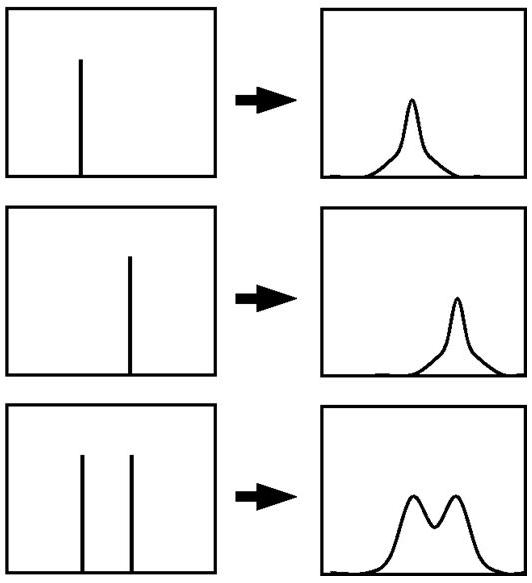 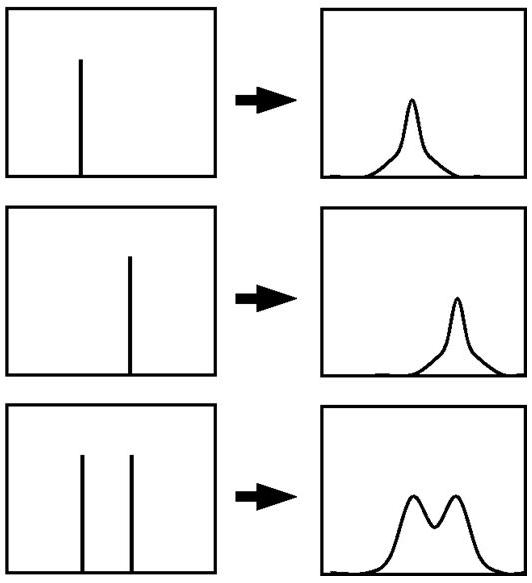 Any linear shift-invariant operator can be represented as a convolution!
More linear filtering properties
Note: Filtering vs. “convolution”
In classical signal processing terminology, convolution is filtering with a flipped kernel, and filtering with an upright kernel is known as cross-correlation
Check convention of filtering function you plan to use!
Filtering or “cross-correlation”
(Kernel in original orientation)
“Convolution”
(Kernel flipped in x and y)
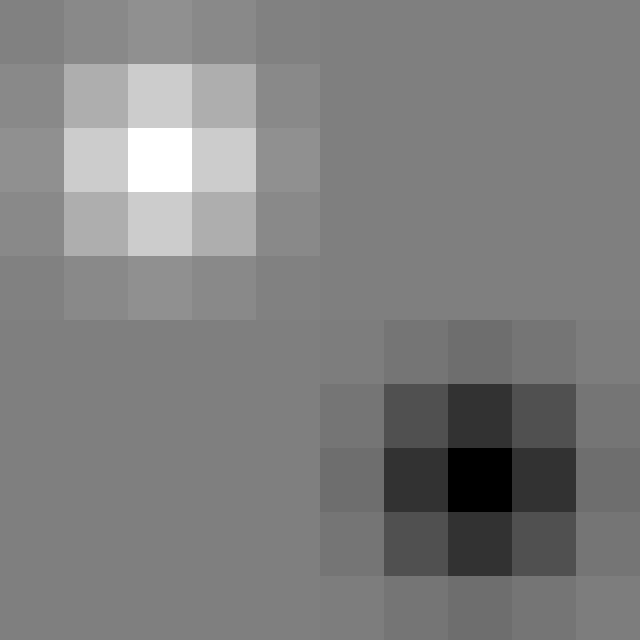 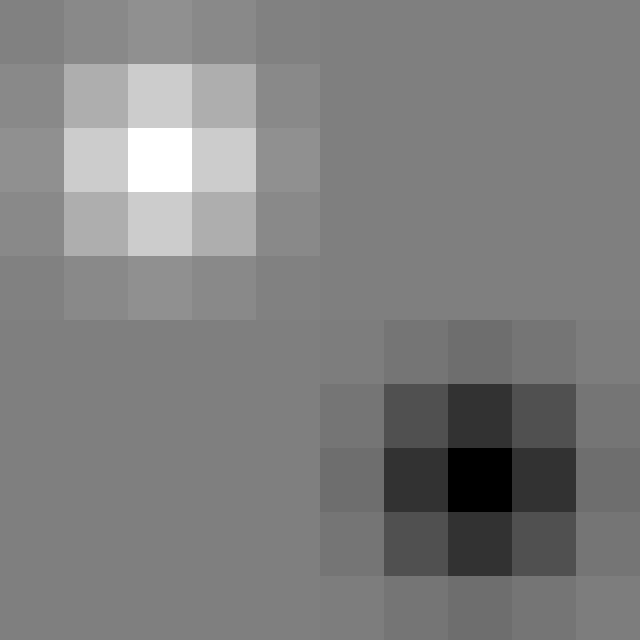 Adapted from D. Fouhey and J. Johnson
0
0
0
0
1
0
0
0
0
Practice with linear filters
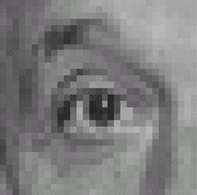 ?
Original
Source: D. Lowe
0
0
0
0
1
0
0
0
0
Practice with linear filters
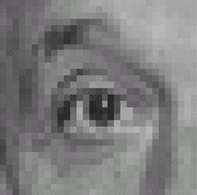 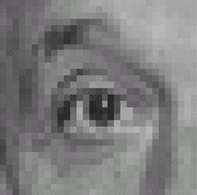 Original
One surrounded by zeros is the identity filter
Filtered 
(no change)
Source: D. Lowe
0
0
0
0
0
1
0
0
0
Practice with linear filters
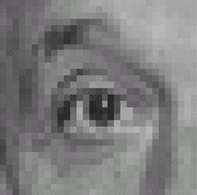 ?
Original
Source: D. Lowe
0
0
0
0
0
1
0
0
0
Practice with linear filters
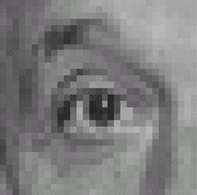 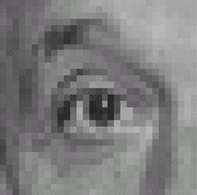 Original
Shifted left
By one pixel
Source: D. Lowe
1
1
1
1
1
1
1
1
1
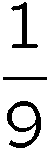 Practice with linear filters
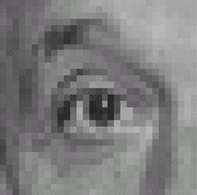 ?
Original
Source: D. Lowe
1
1
1
1
1
1
1
1
1
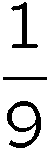 Practice with linear filters
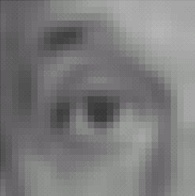 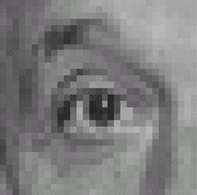 Original
Blur (with a
box filter)
Source: D. Lowe
1
0
1
0
1
0
1
0
1
2
1
0
1
0
1
0
1
0
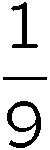 Practice with linear filters
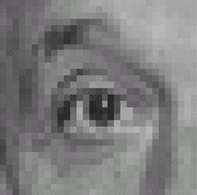 -
?
Original
Source: D. Lowe
1
0
1
0
1
0
1
0
1
2
1
0
1
0
1
0
1
0
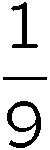 Practice with linear filters
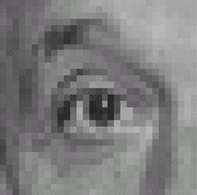 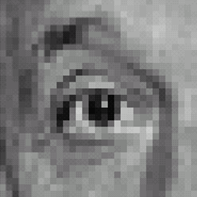 -
Sharpening filter: Accentuates differences with local average
Sharpened
Original
(Note that filter sums to 1)
Source: D. Lowe
Sharpening
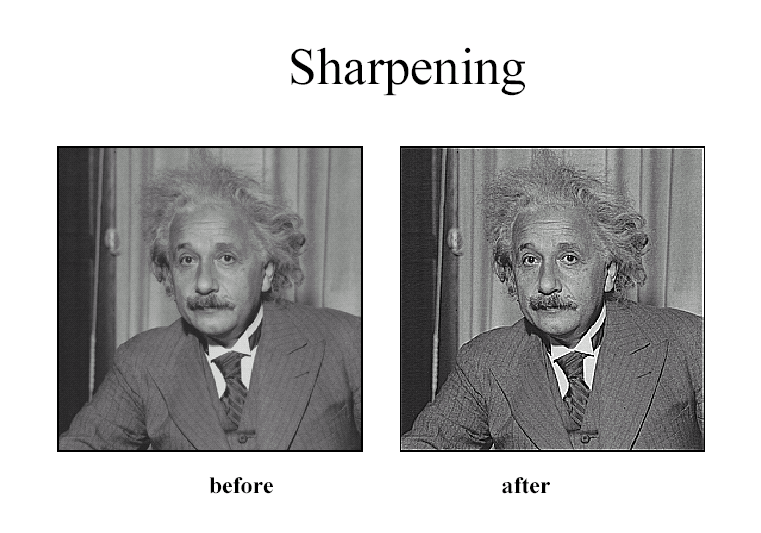 Source: D. Lowe
Sharpening
Original
Smoothed
Detail
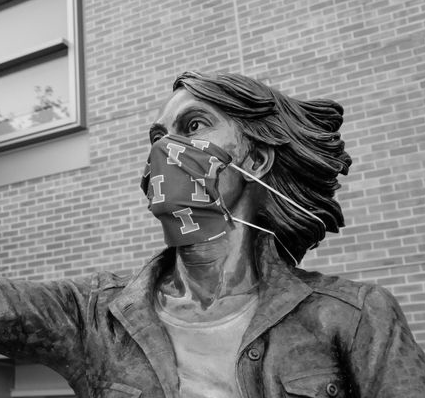 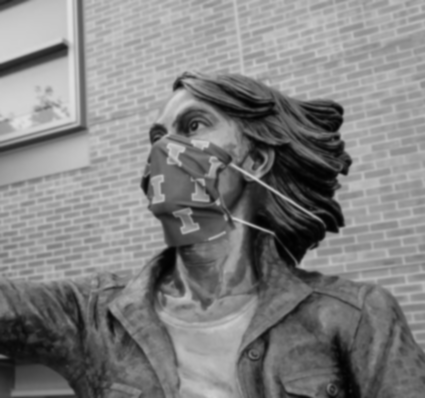 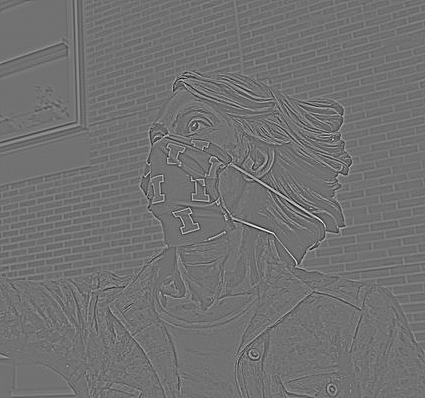 –
Detail
Original
Sharpened
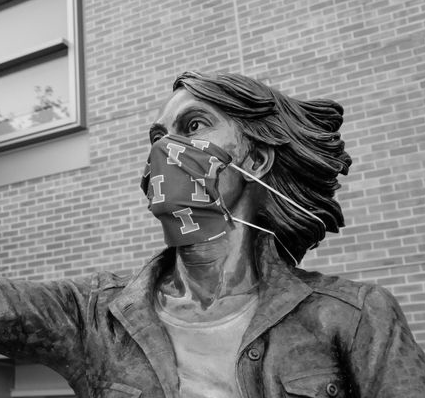 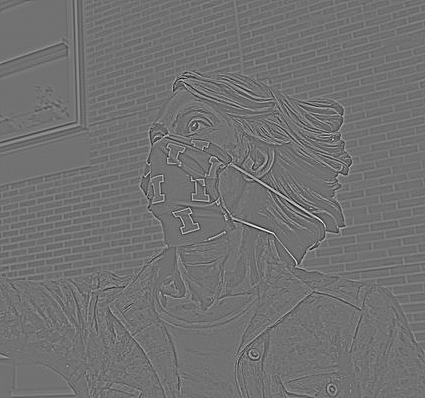 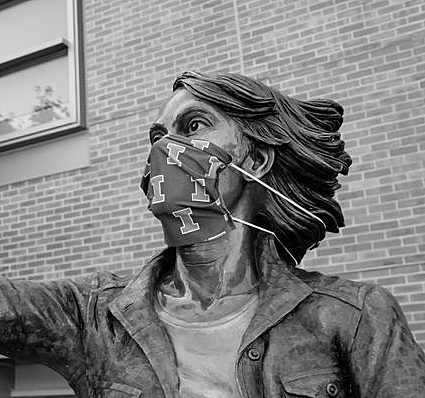 Source: S. Gupta
Image filtering: Outline
Linear filtering and its properties
Gaussian filters and their properties
Smoothing with box filter revisited
What’s wrong with this picture?
What’s the solution?
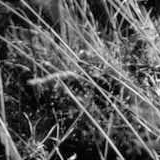 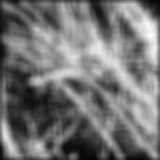 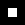 Source: D. Forsyth
Smoothing with box filter revisited
What’s wrong with this picture?
What’s the solution?
To eliminate edge effects, weight contribution of neighborhood pixels according to their closeness to the center
“proportional to”
(renormalize values to sum to 1)
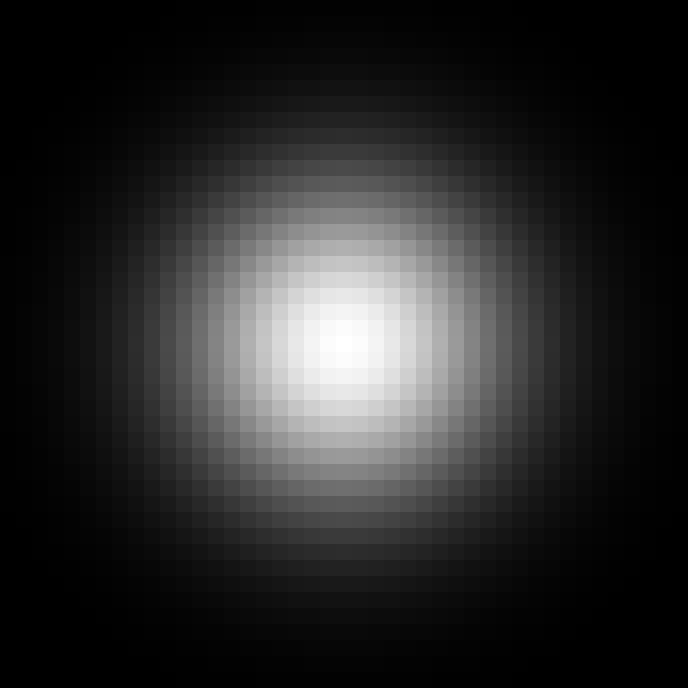 Gaussian filter
standard deviation
(determines size of “blob”)
Adapted from D. Fouhey and J. Johnson
Gaussian vs. box filtering
Gaussian filters
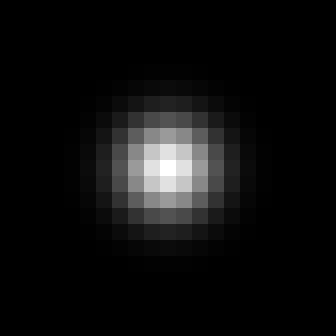 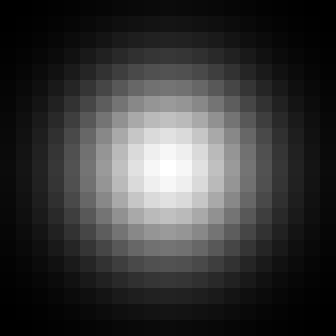 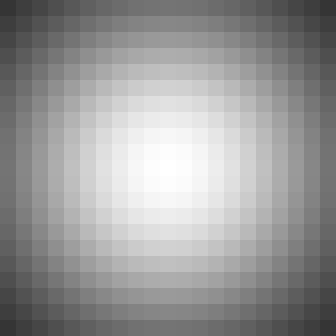 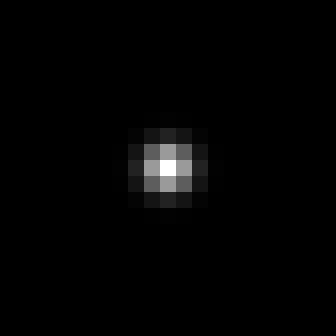 Adapted from D. Fouhey and J. Johnson
Applying Gaussian filters
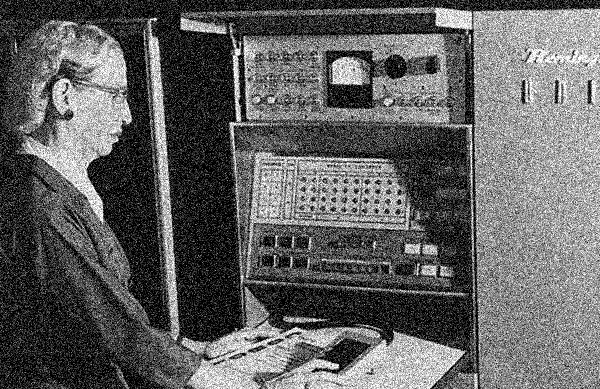 Source: D. Fouhey and J. Johnson
Applying Gaussian filters
Input image
(no filter)
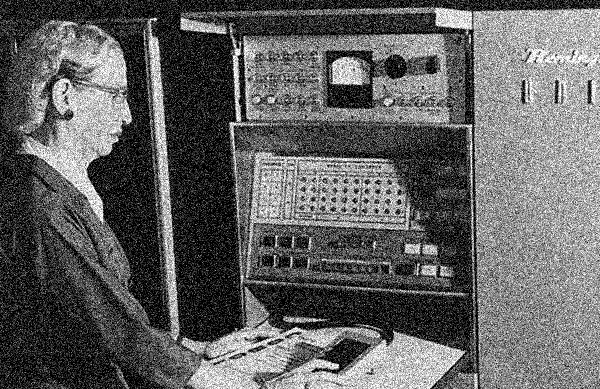 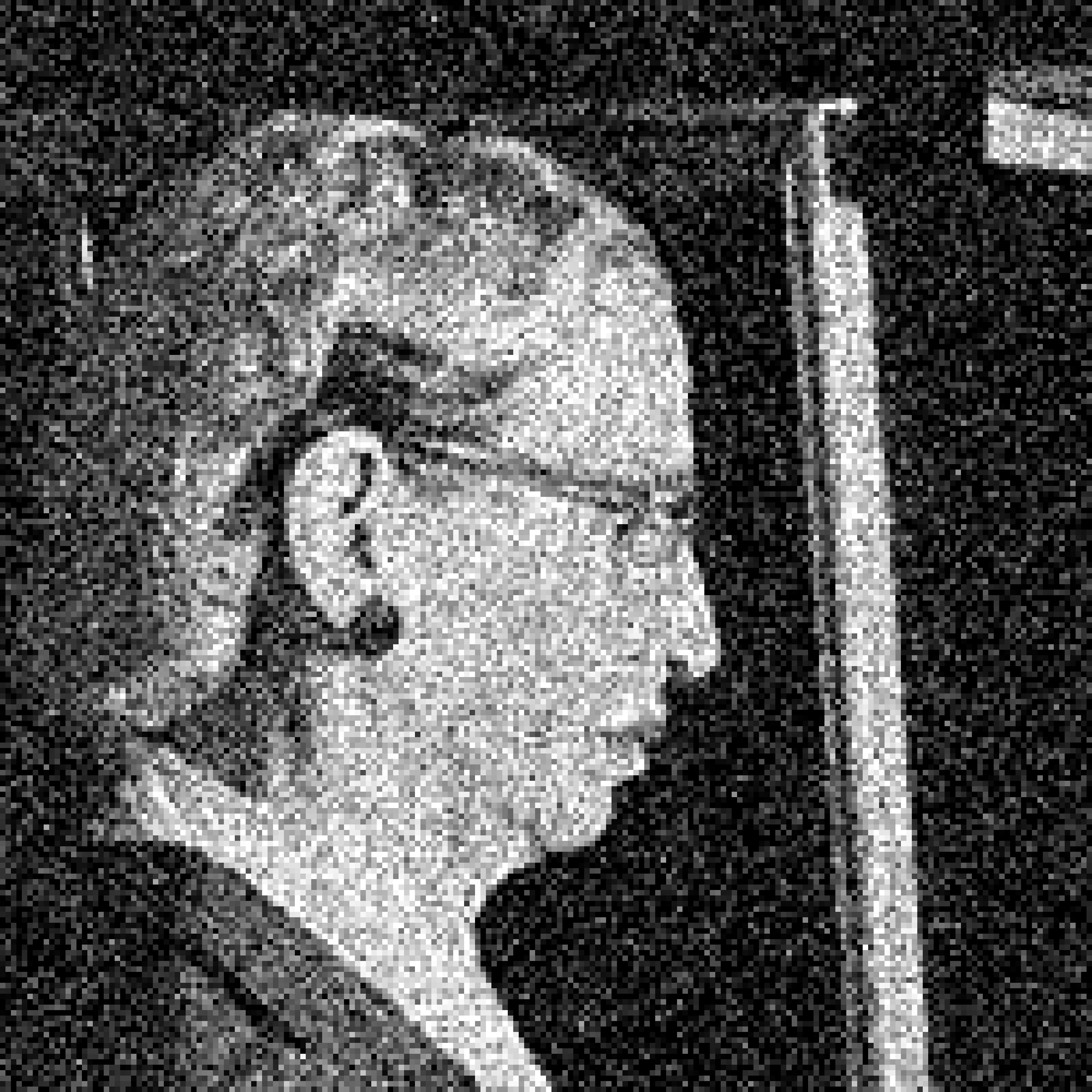 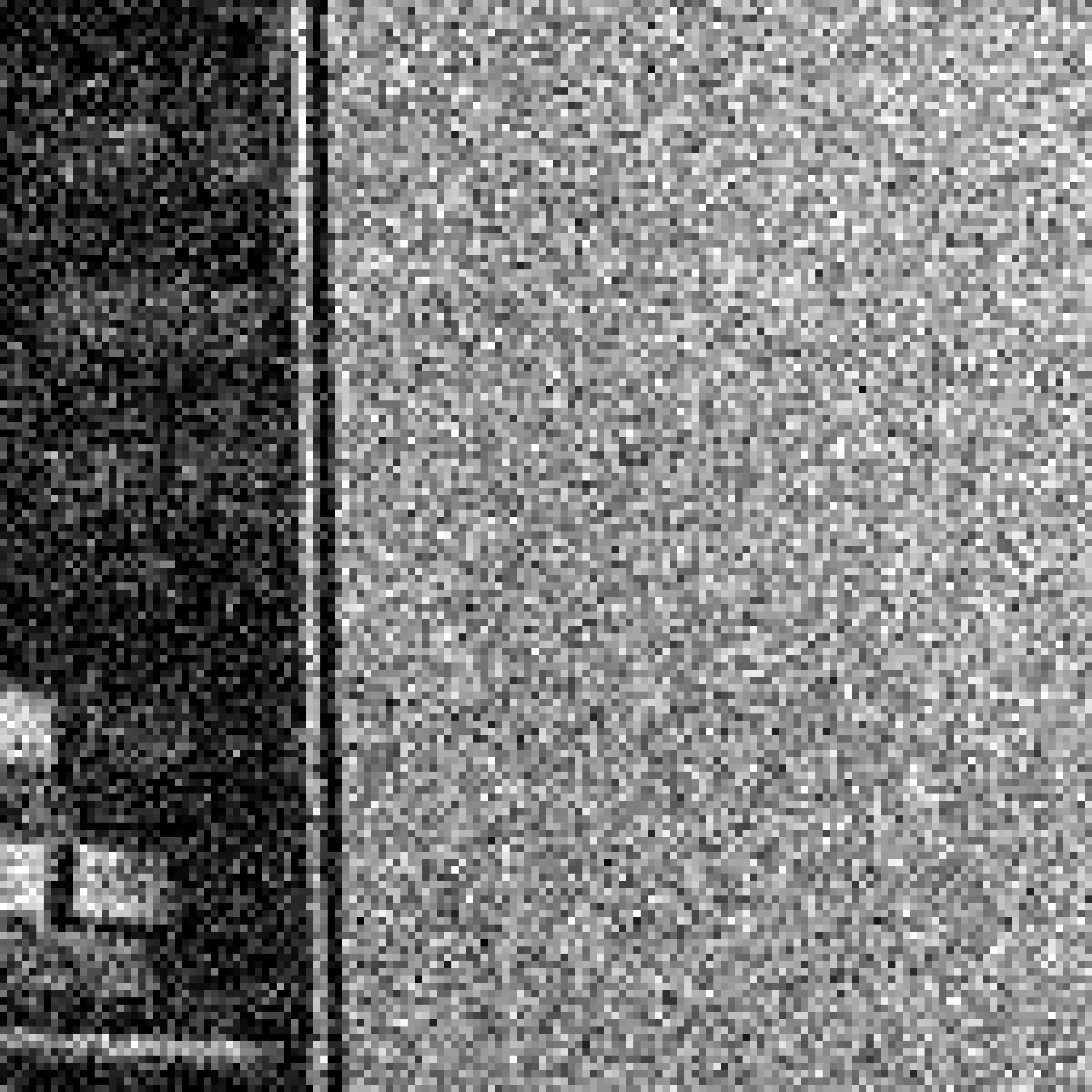 Source: D. Fouhey and J. Johnson
Applying Gaussian filters
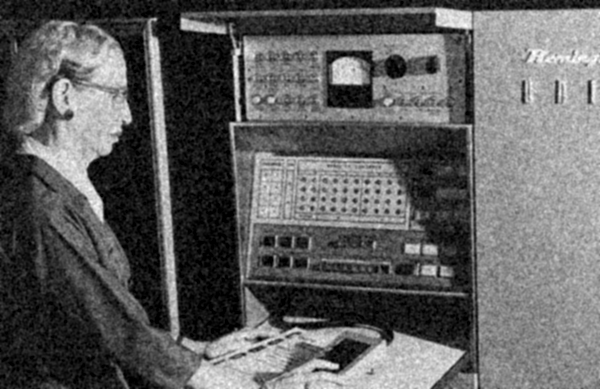 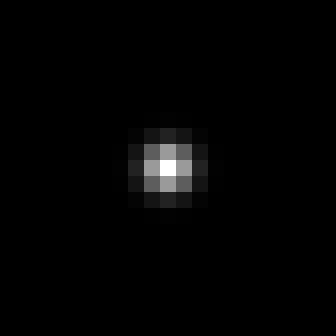 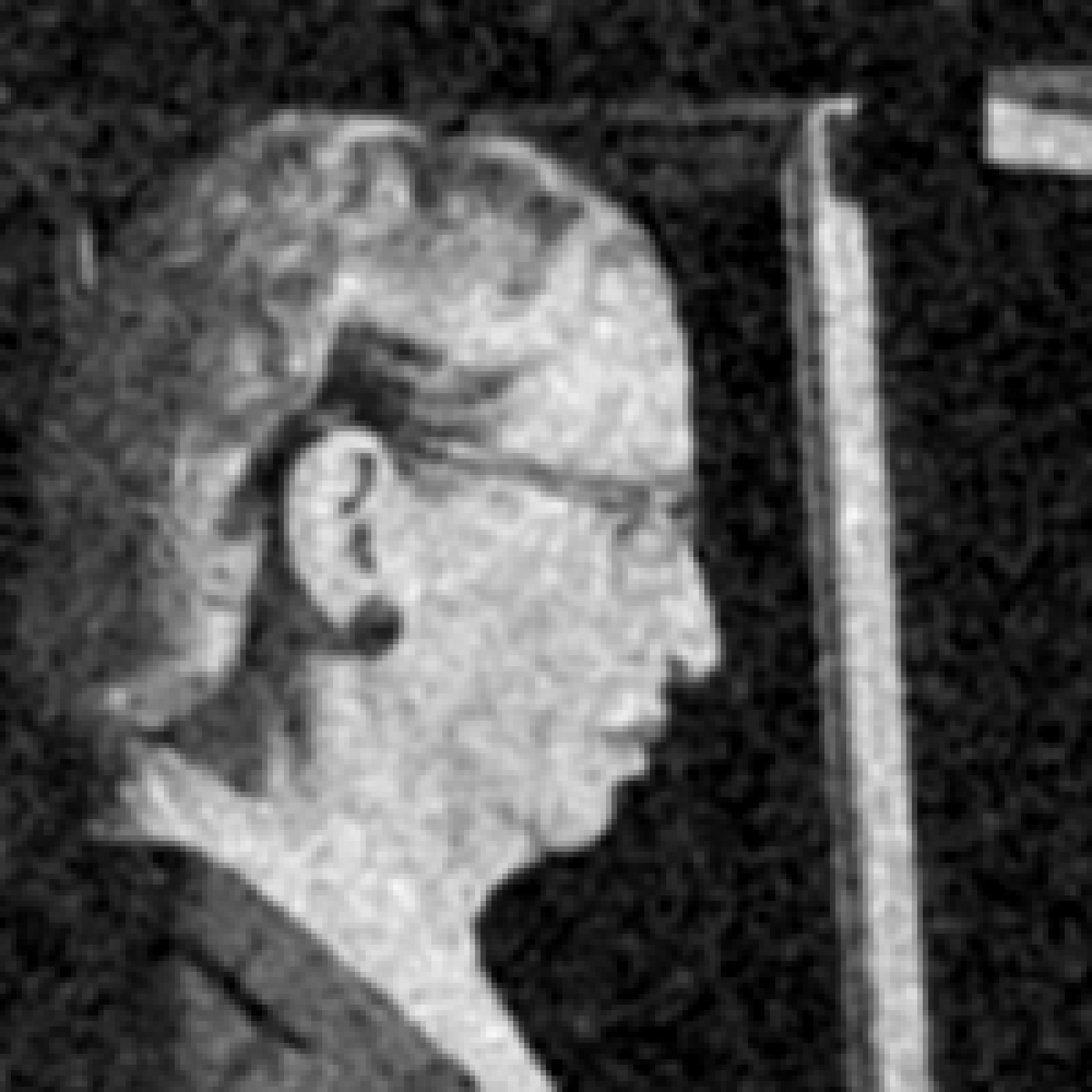 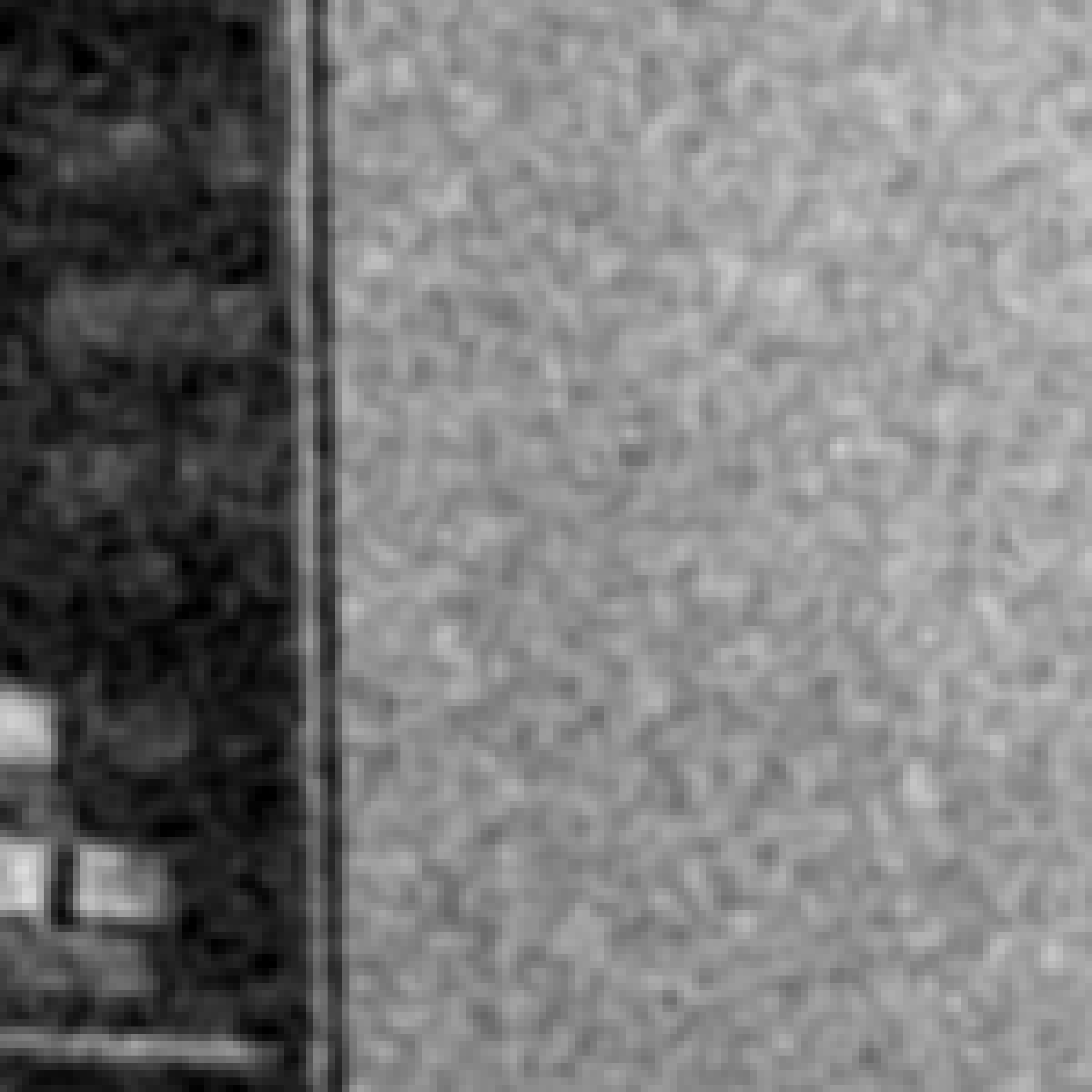 Source: D. Fouhey and J. Johnson
Applying Gaussian filters
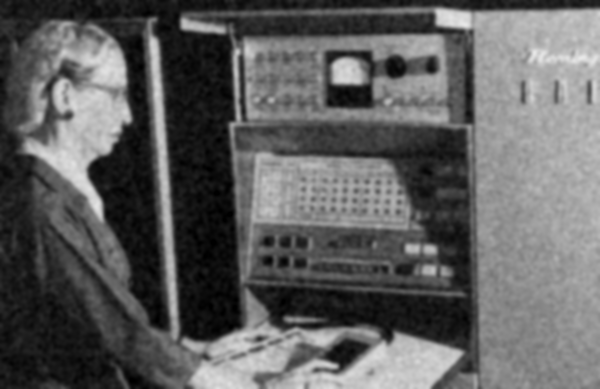 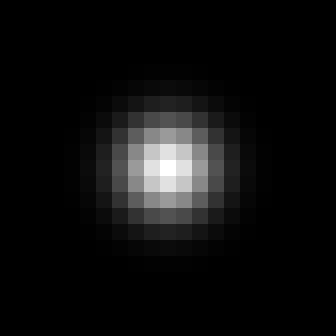 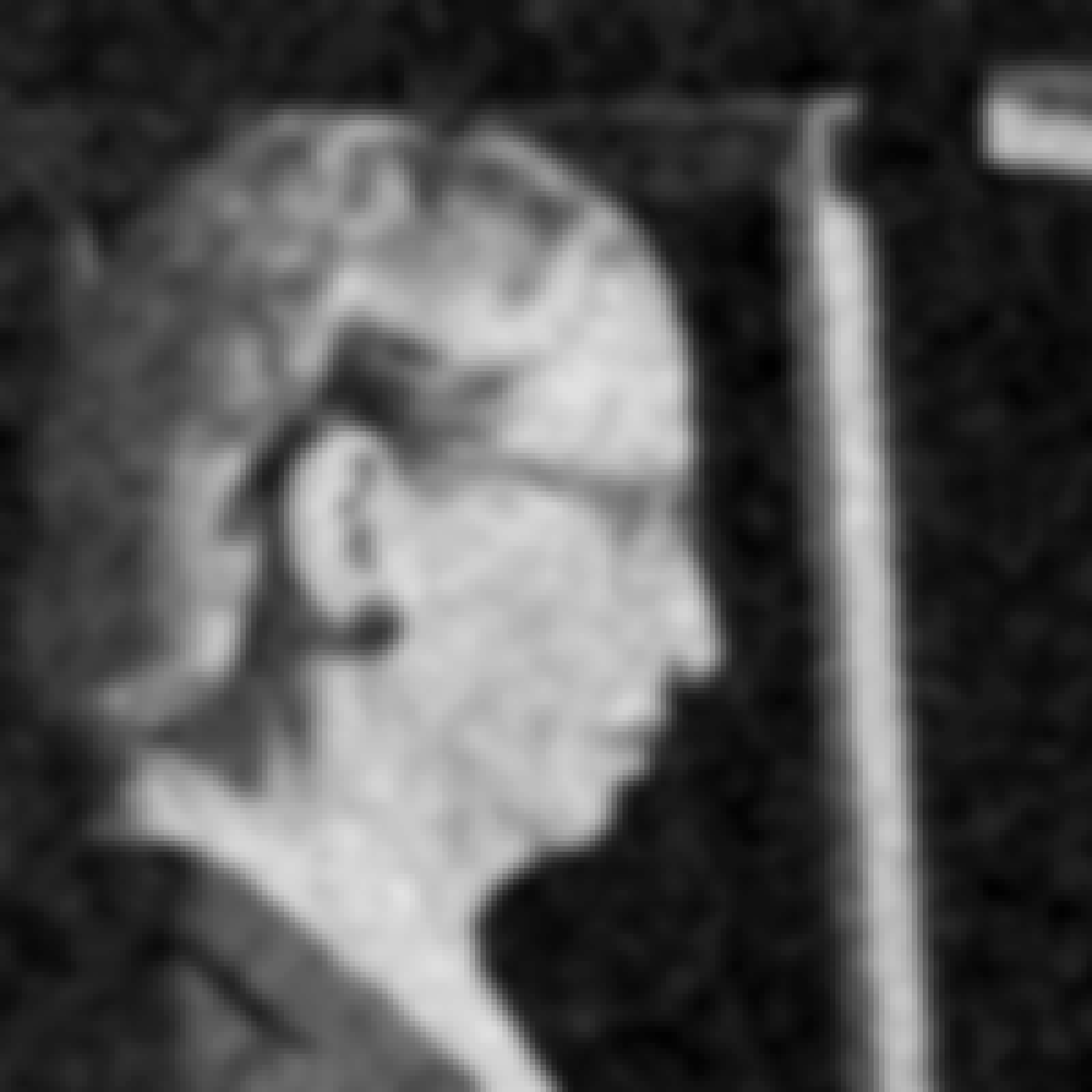 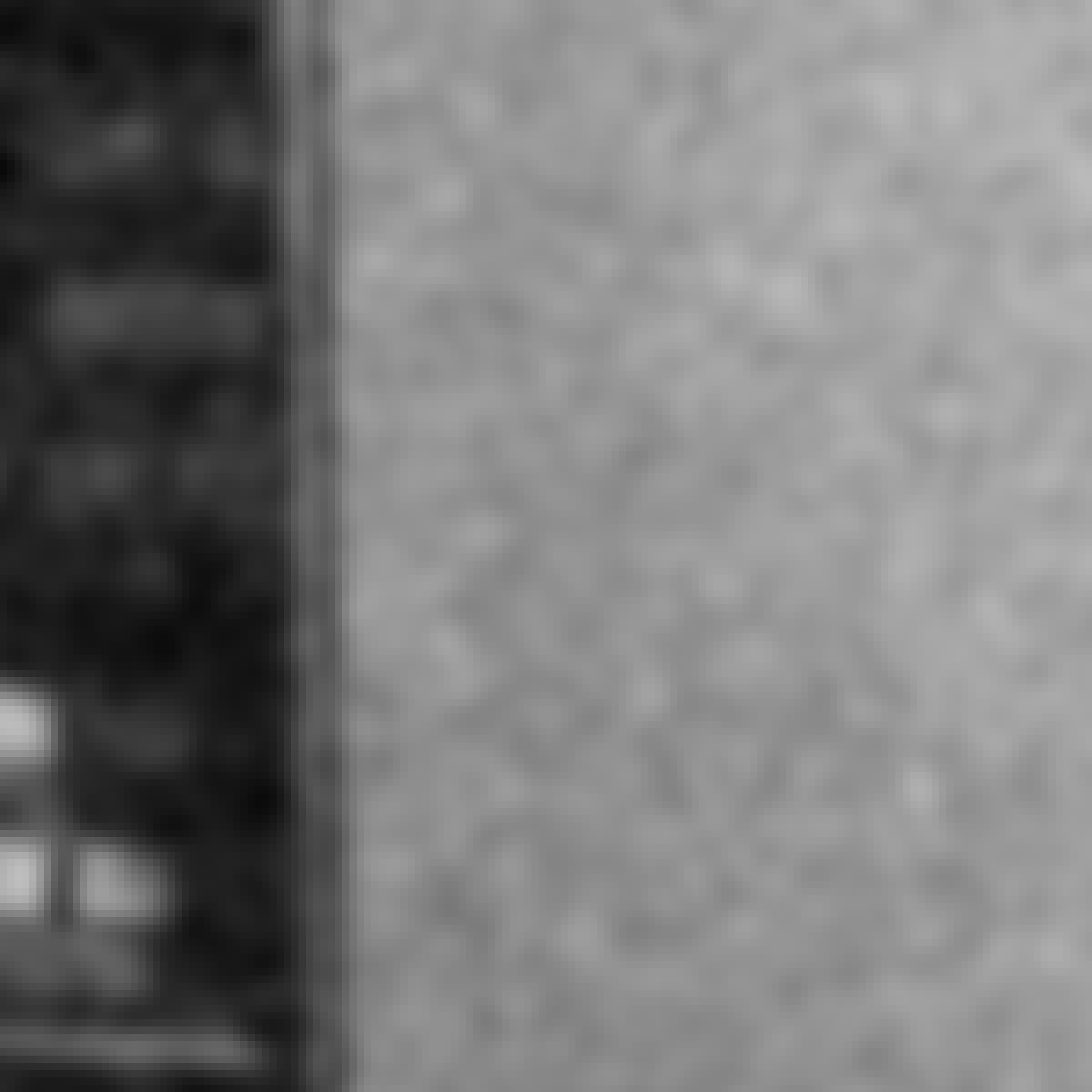 Source: D. Fouhey and J. Johnson
Applying Gaussian filters
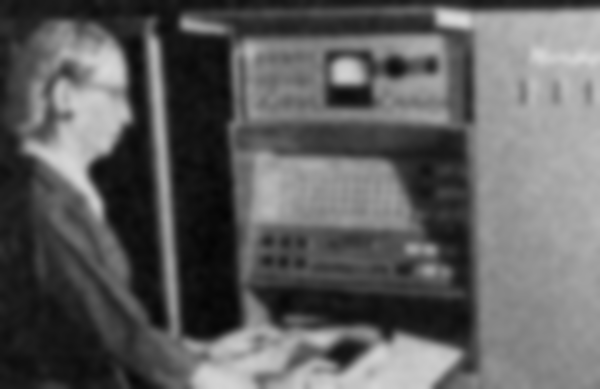 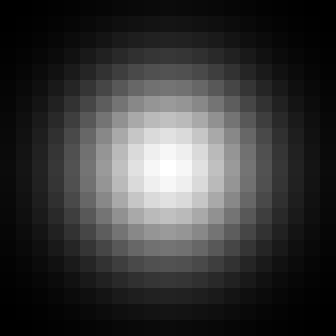 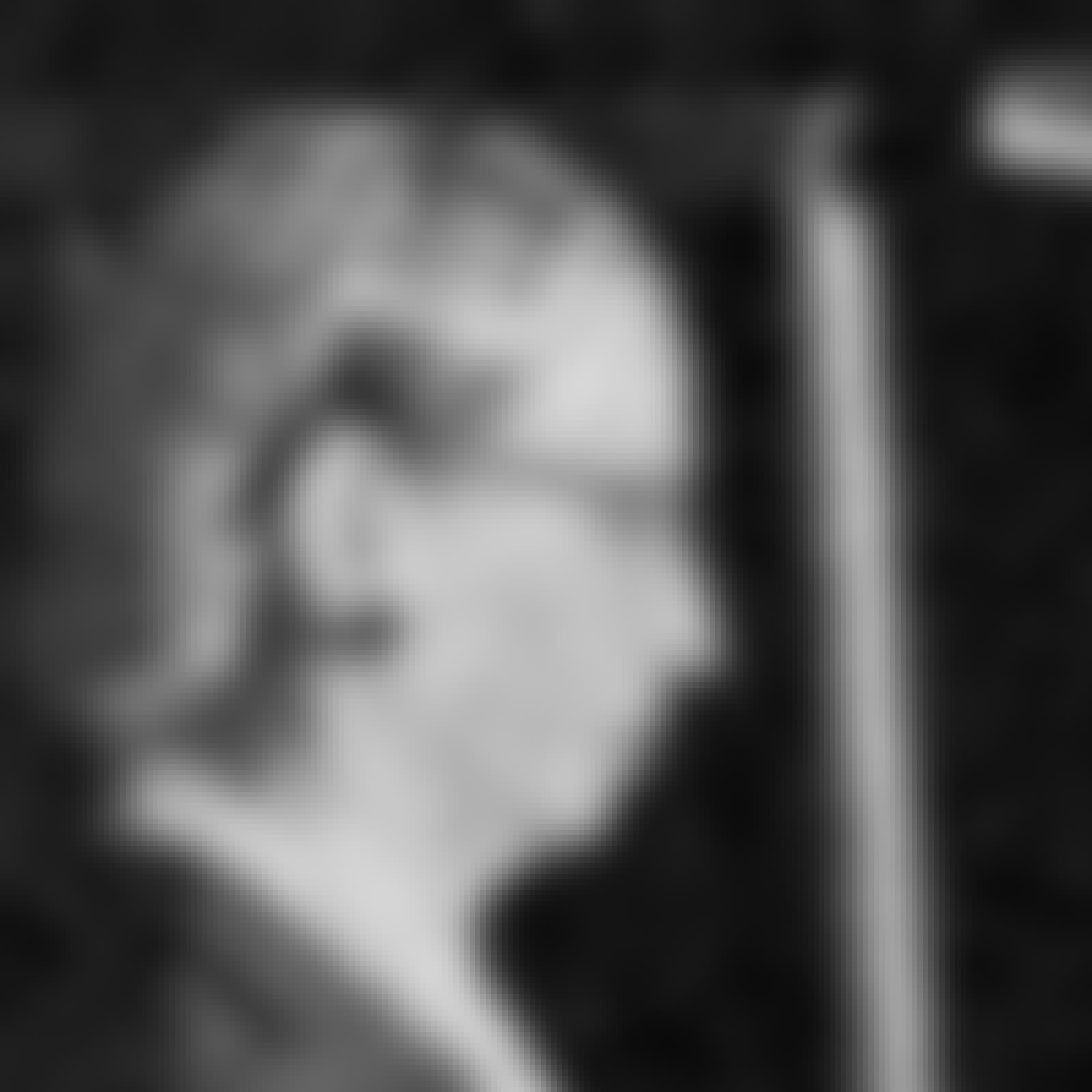 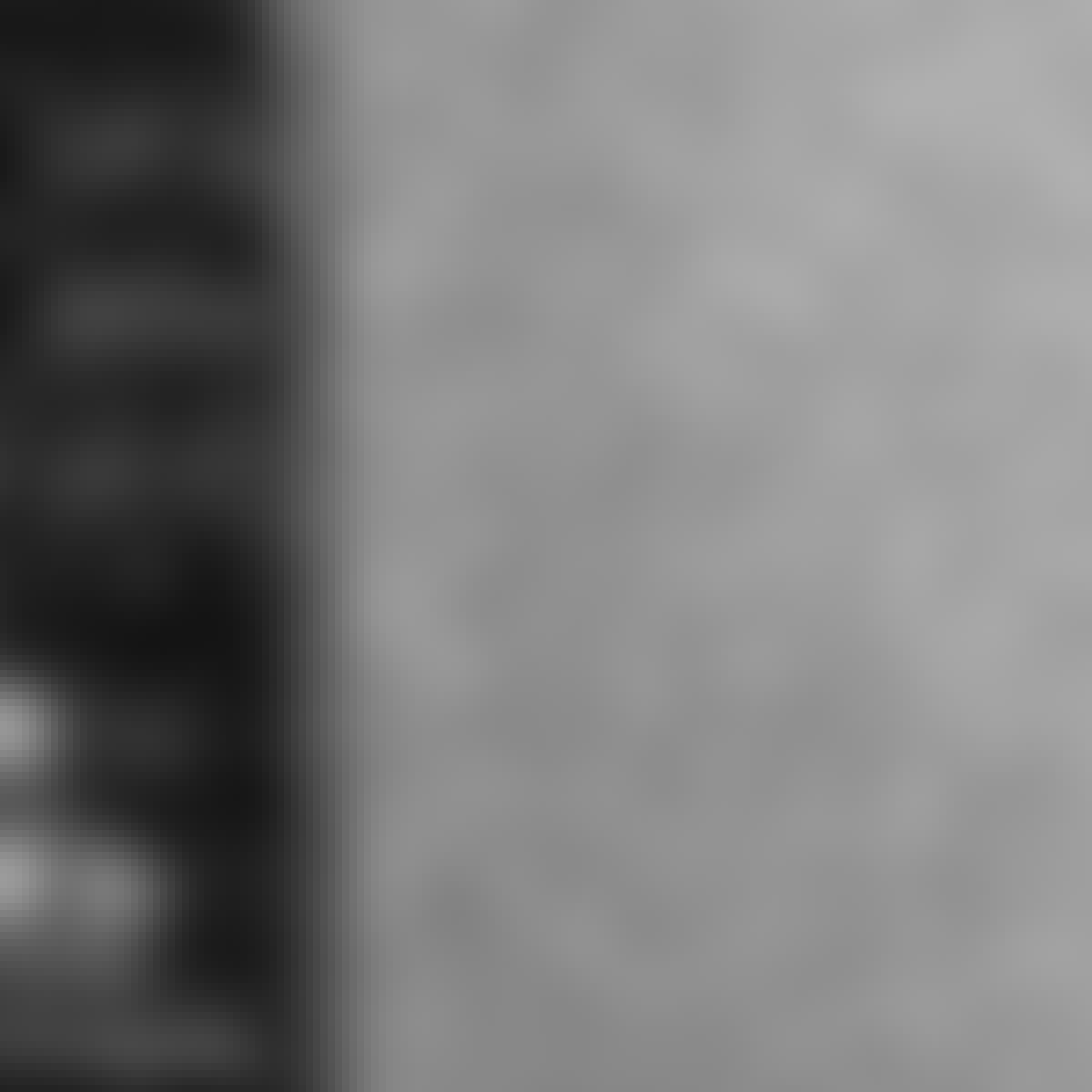 Source: D. Fouhey and J. Johnson
Applying Gaussian filters
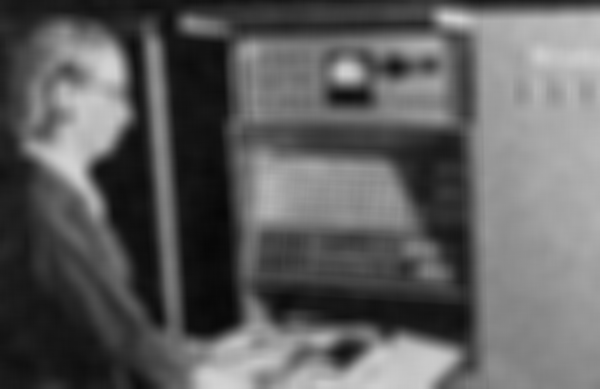 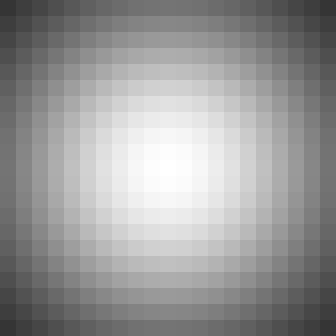 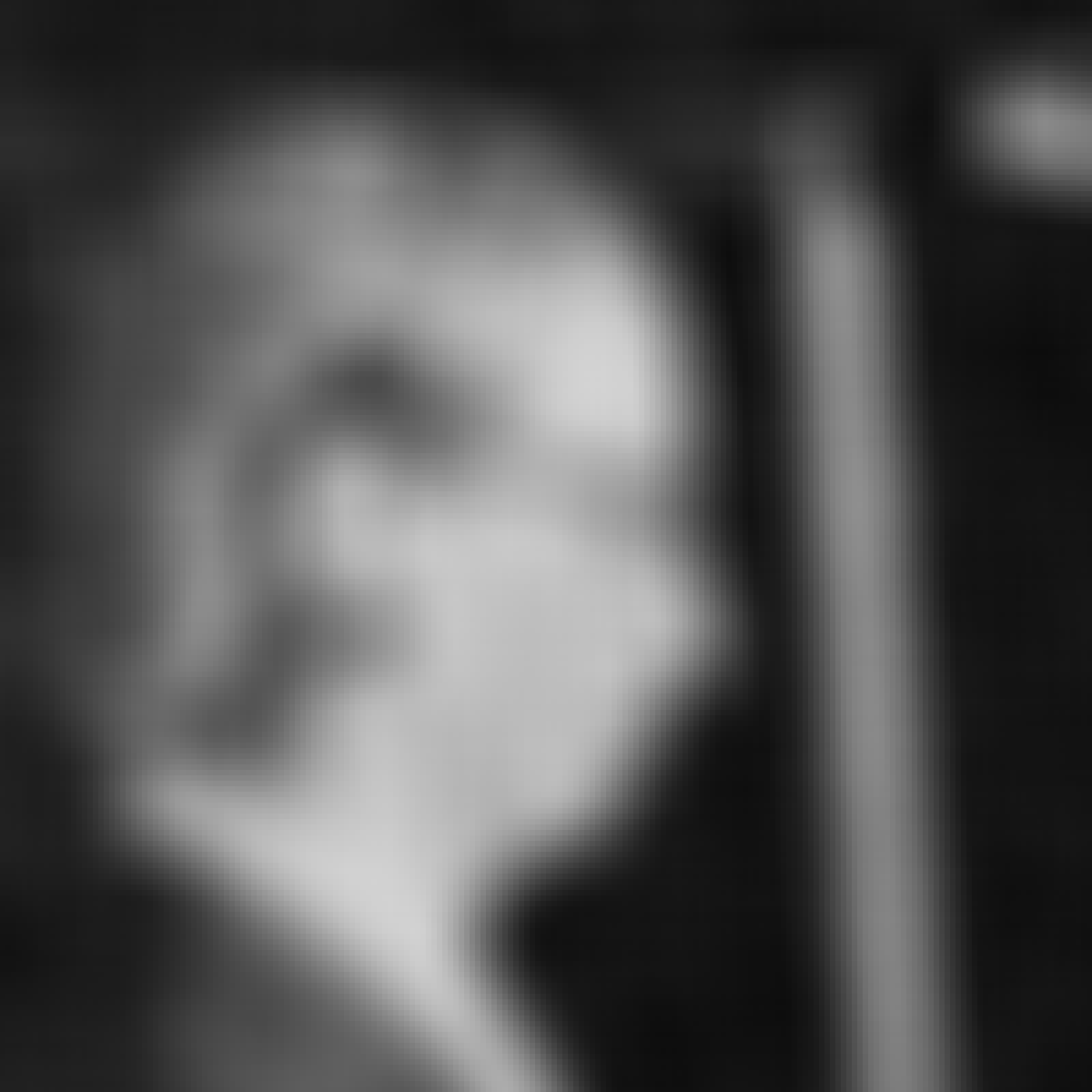 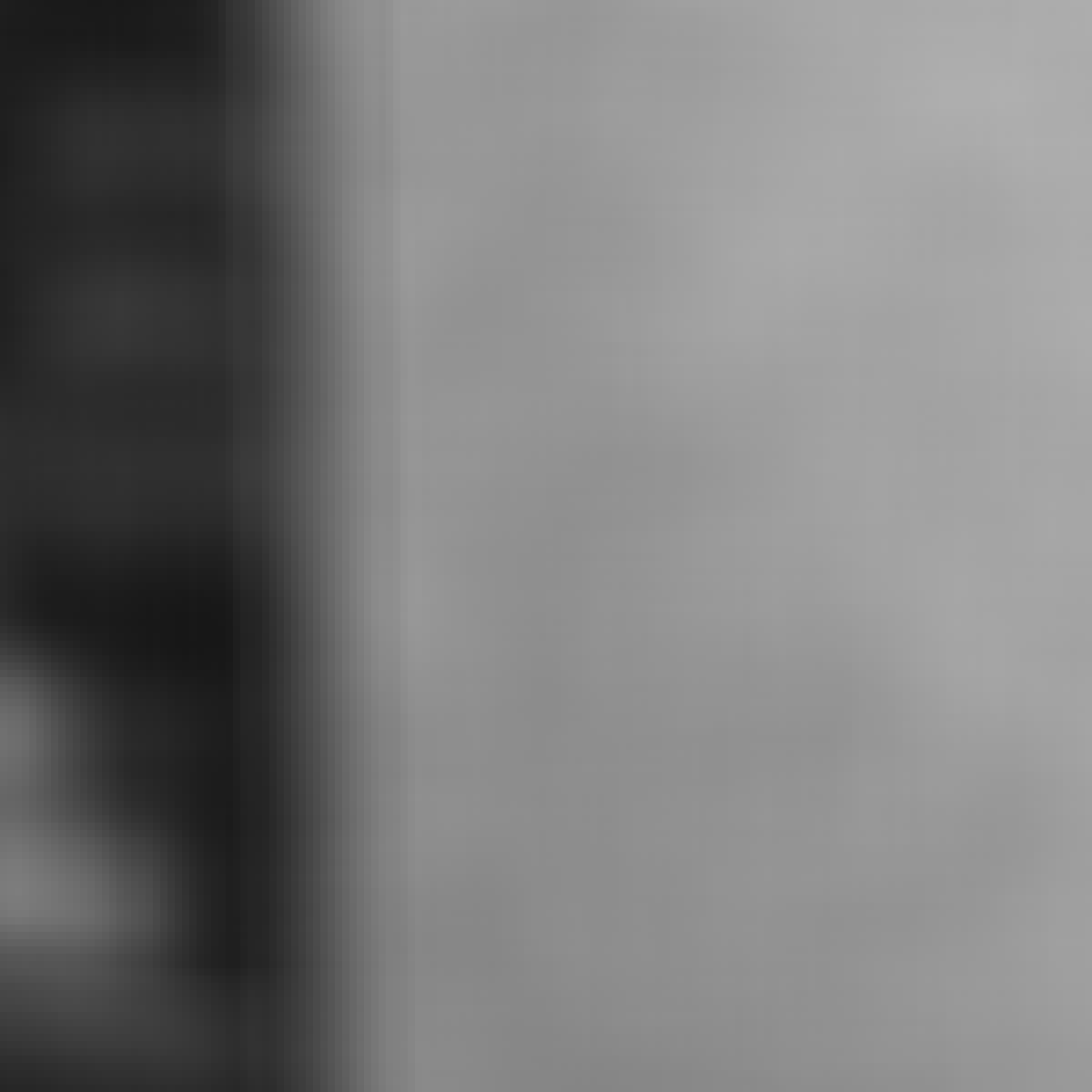 Source: D. Fouhey and J. Johnson
Choosing filter size
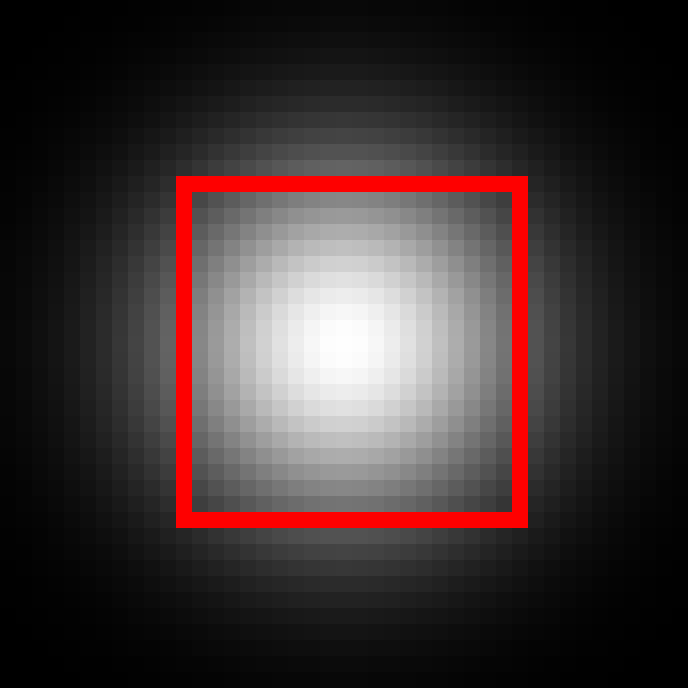 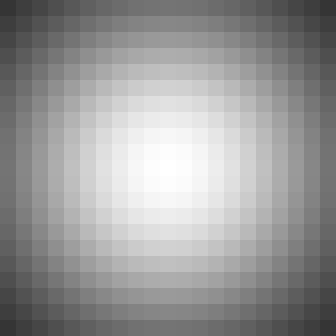 Too small!
A bit small (might be OK)
Adapted from D. Fouhey and J. Johnson
Gaussian filters: Properties
Source: K. Grauman
[Speaker Notes: Linear vs. quadratic in mask size]
Separability of the Gaussian filter
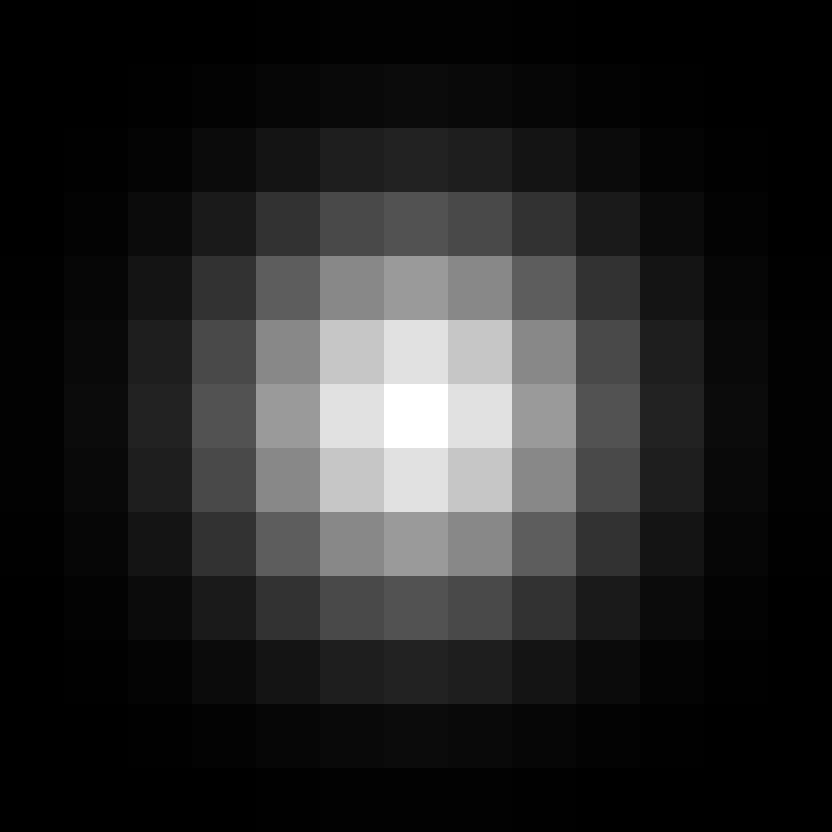 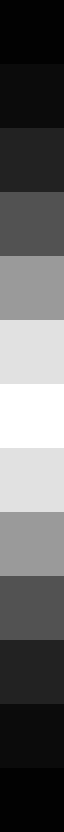 =
⁎
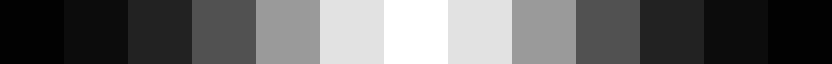 Adapted from D. Fouhey and J. Johnson
Why is separability useful?
Gaussian noise
Mathematical model: sum of many independent factors
Good for small standard deviations
Assumption: independent, zero-mean noise
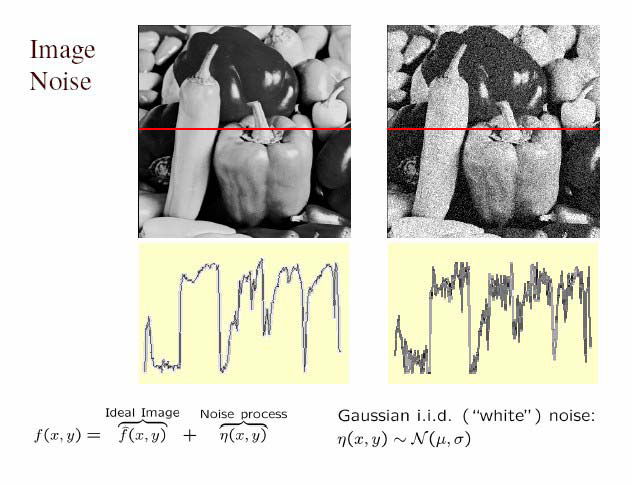 Source: M. Hebert
Image filtering: Outline
Linear filtering and its properties
Gaussian filters and their properties
Nonlinear filtering: Median filtering
Different types of noise
Gaussian filtering is appropriate for additive, zero-mean noise (assuming nearby pixels share the same value)
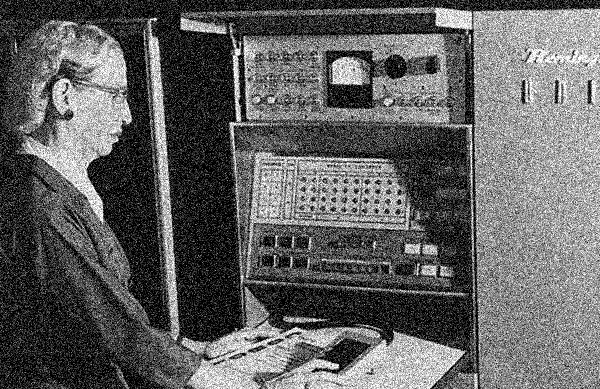 Adapted from D. Fouhey and J. Johnson
Different types of noise
What about impulse or shot noise, i.e., when some pixels are arbitrarily replaced by spurious values?
Adapted from D. Fouhey and J. Johnson
Where Gaussian filtering fails
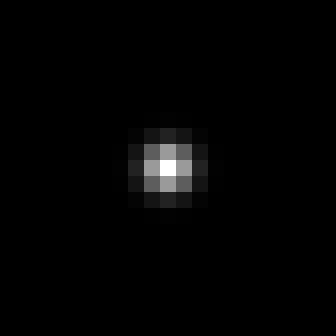 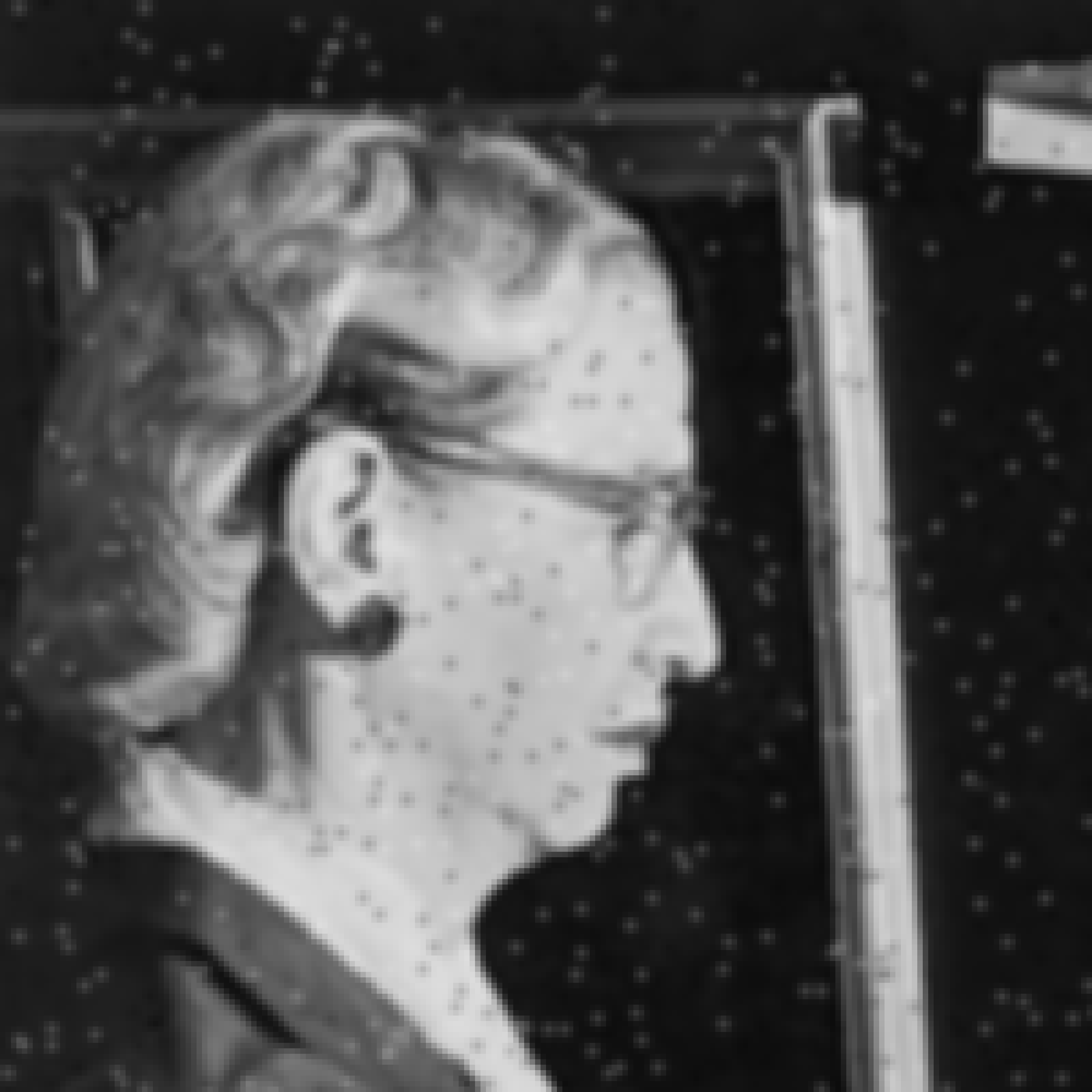 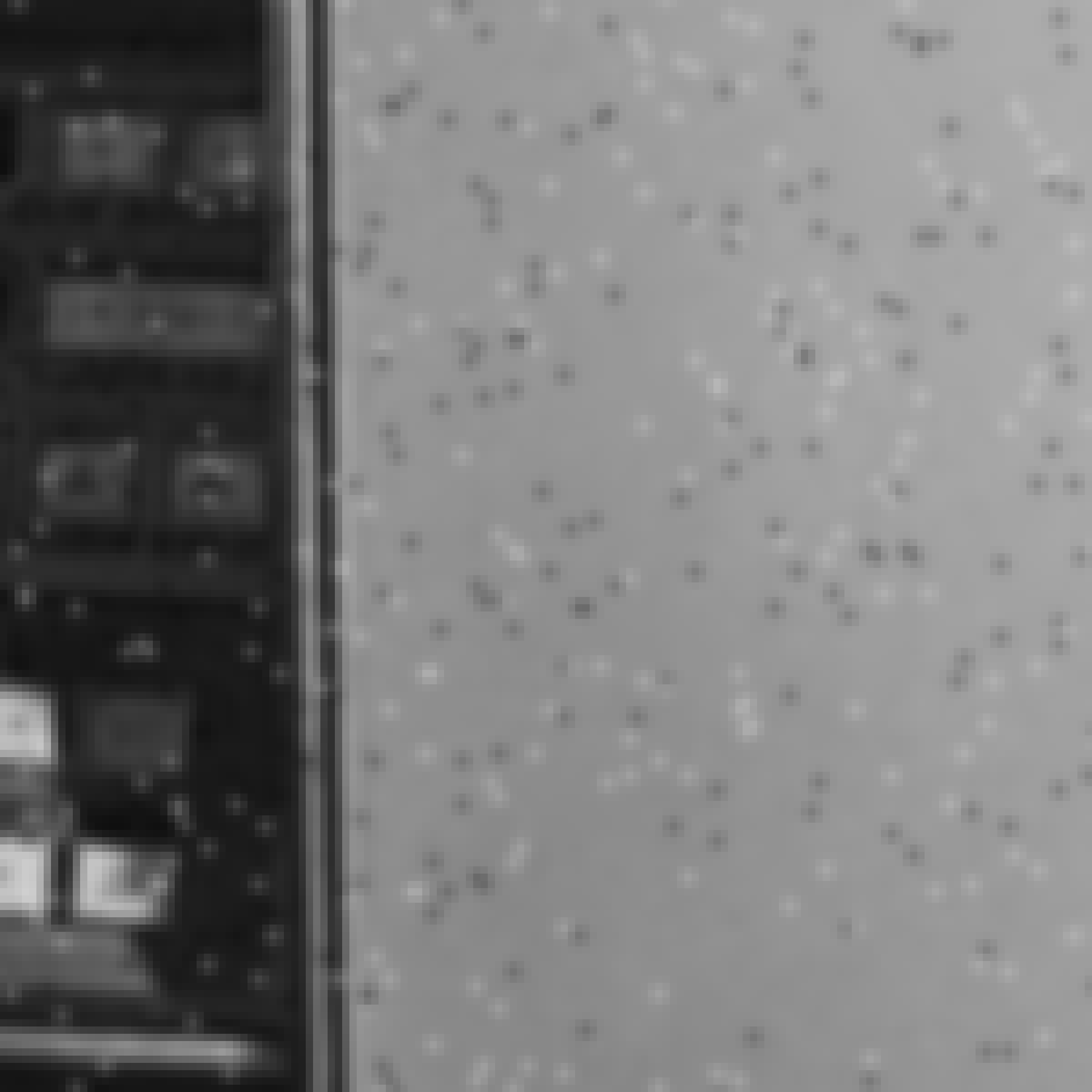 Adapted from D. Fouhey and J. Johnson
Alternative idea: Median filtering
A median filter operates over a window by selecting the median intensity in the window
Sort
Replace
[Speaker Notes: Linearity of median filter: try filter([0 0 0; 0 1 0; 0 0 0] + [1 1 1; 1 1 2; 2 2 2])]
Median filter
What advantage does median filtering have over Gaussian filtering?
Robustness to outliers
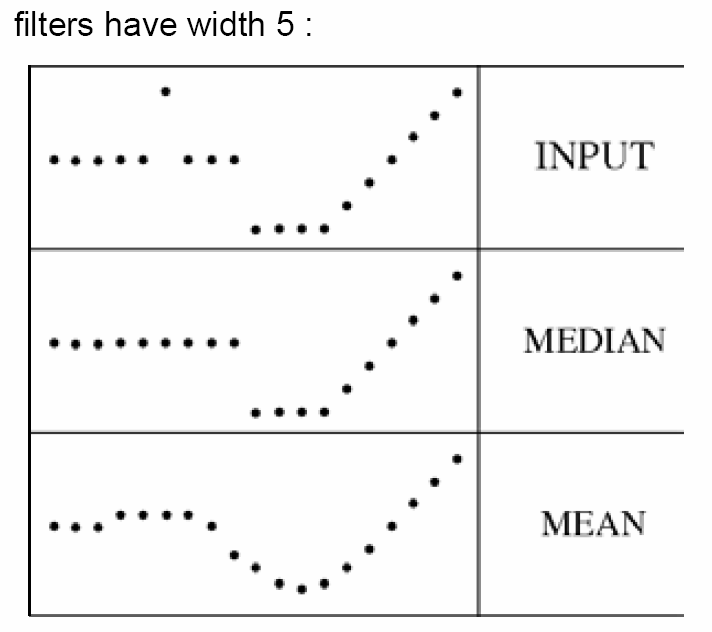 Source: K. Grauman
Applying median filter
Input image
(no filter)
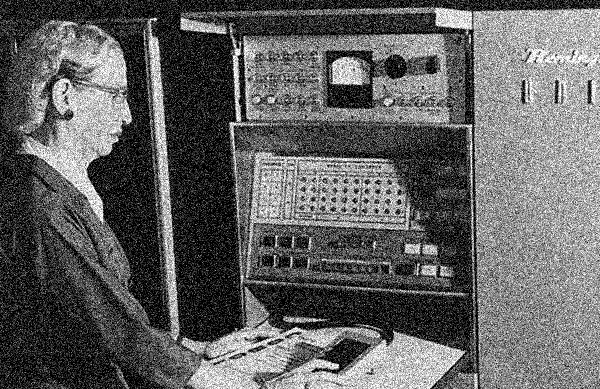 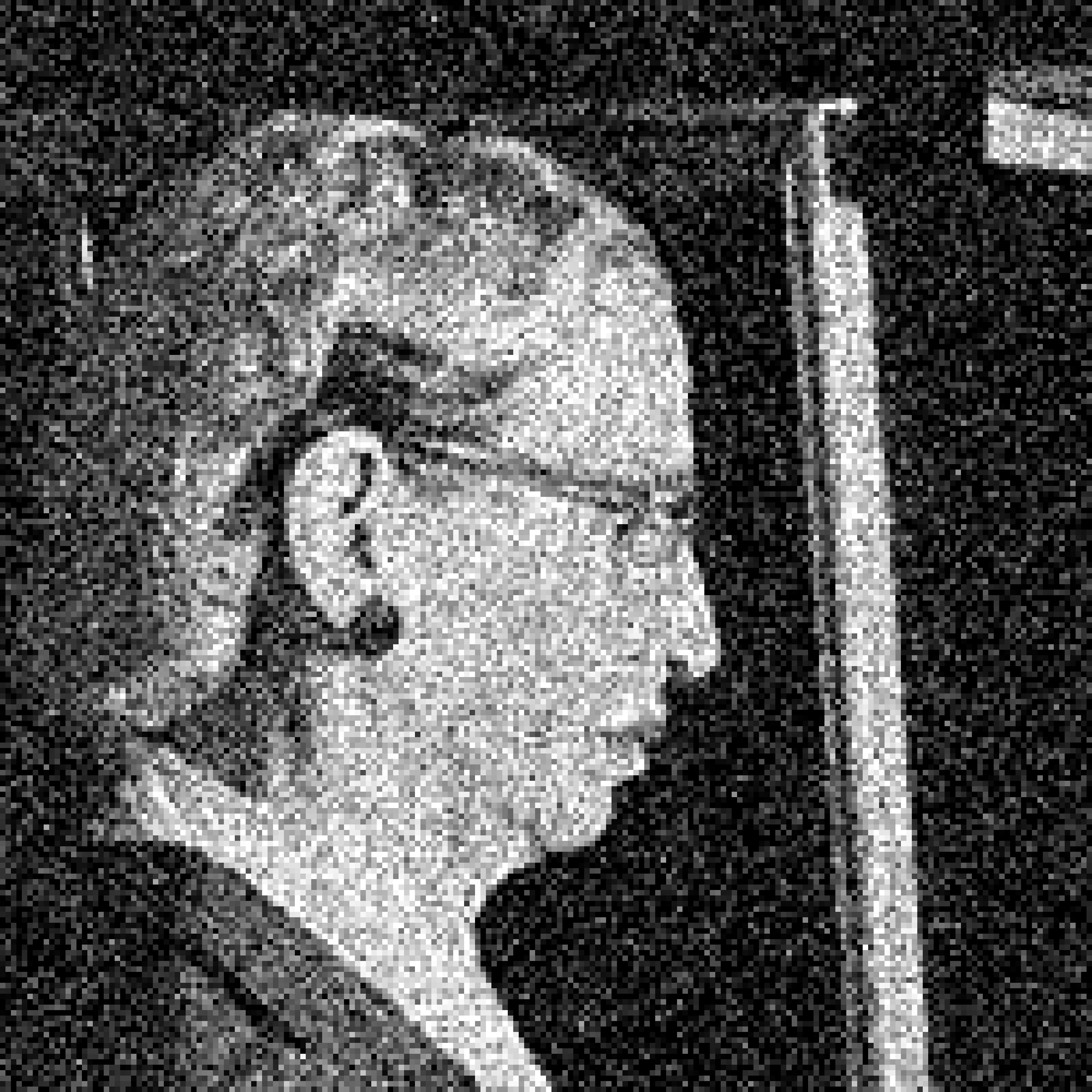 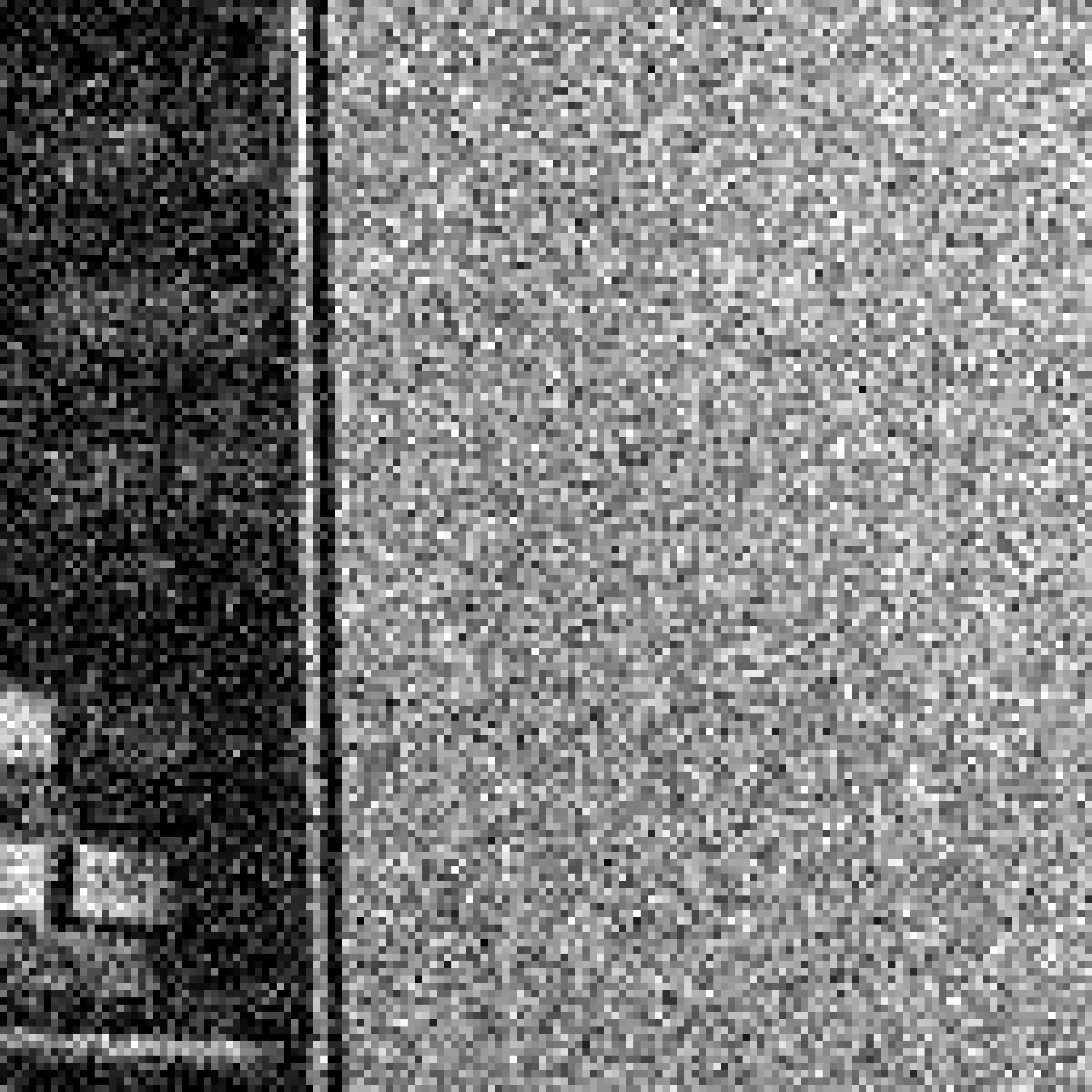 Adapted from D. Fouhey and J. Johnson
Applying median filter
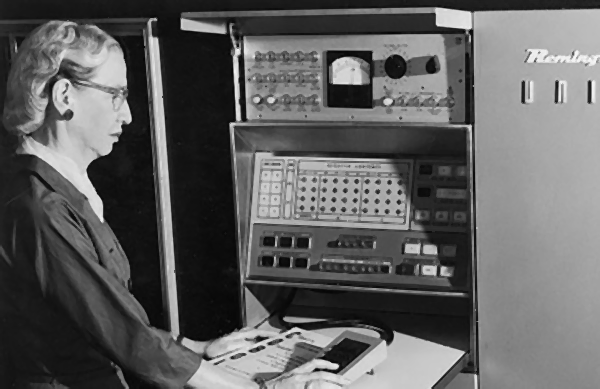 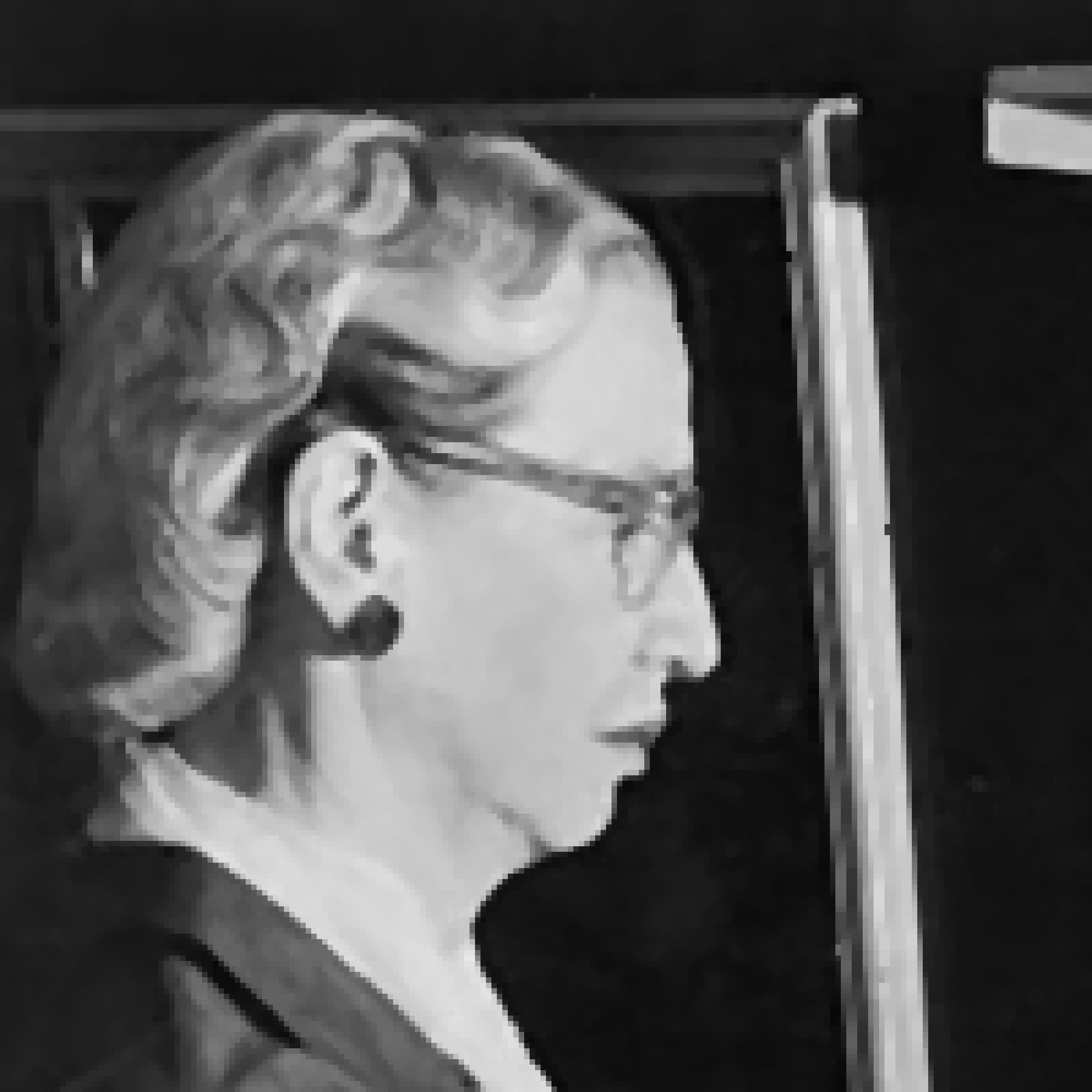 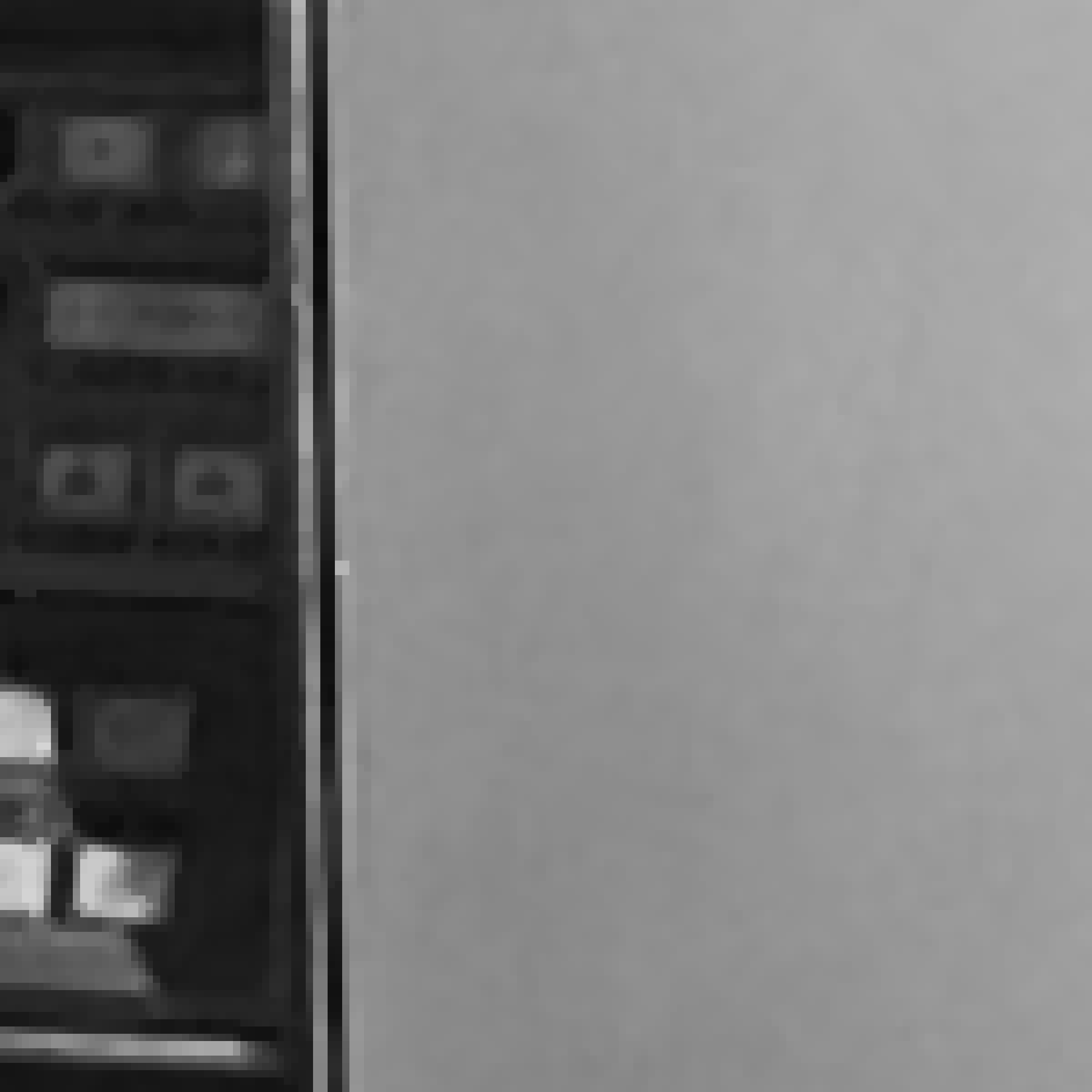 Adapted from D. Fouhey and J. Johnson
Applying median filter
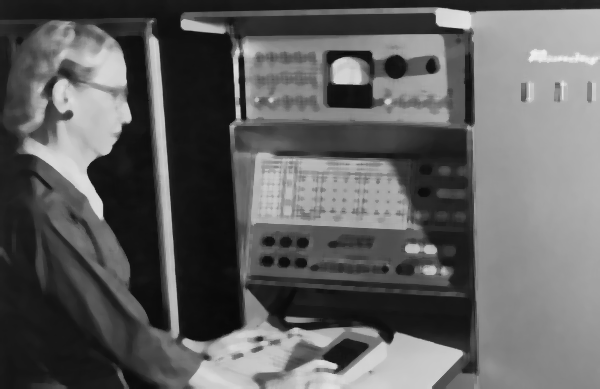 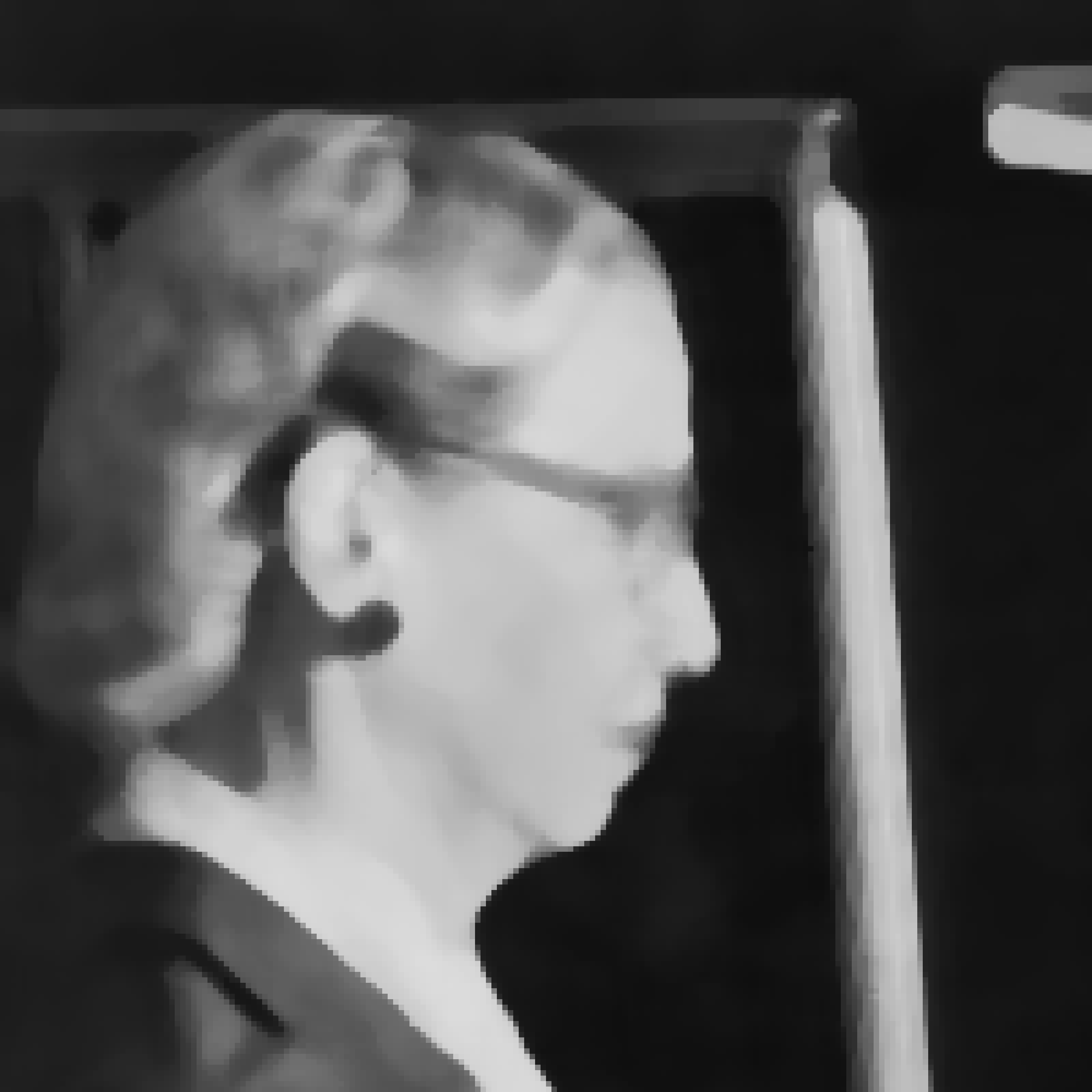 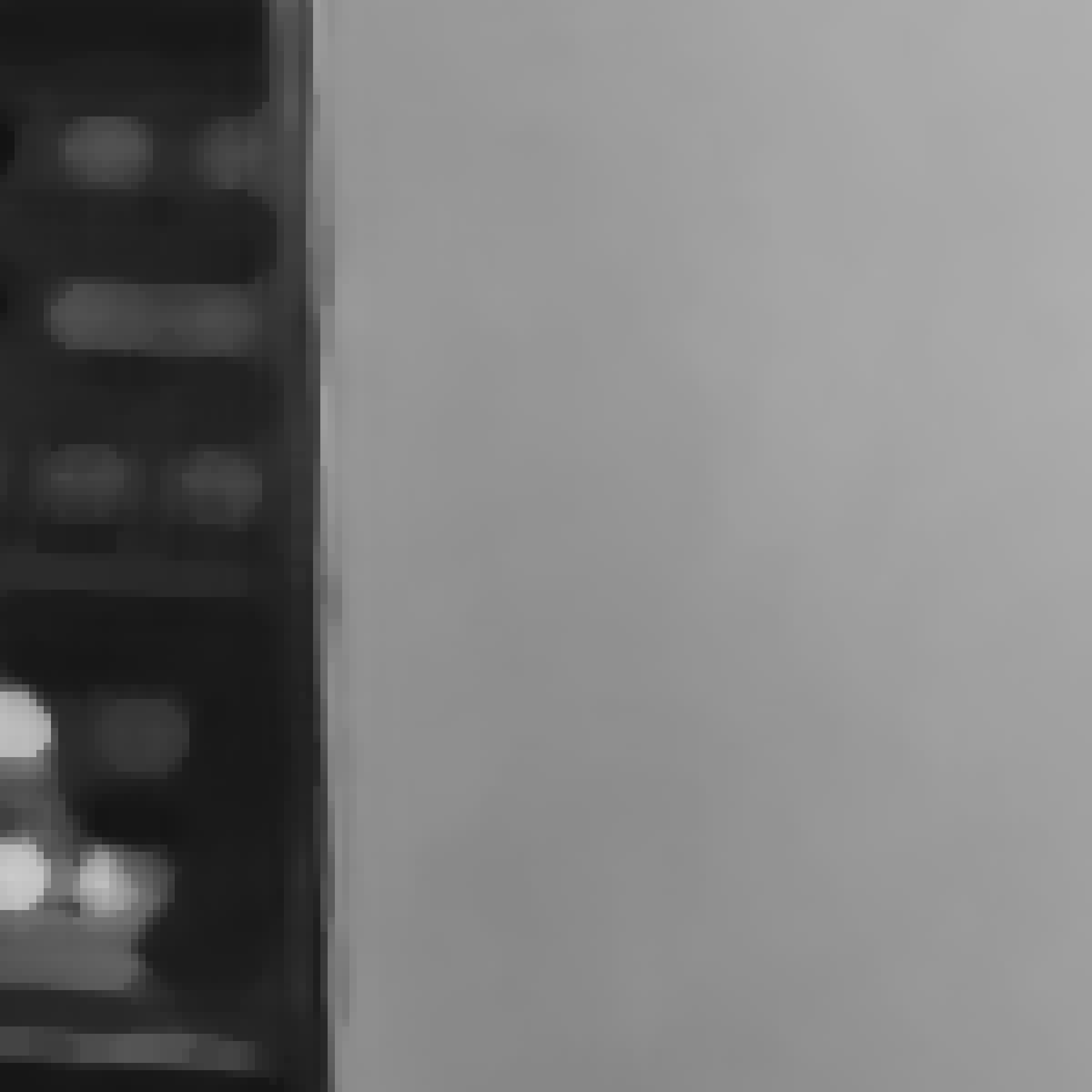 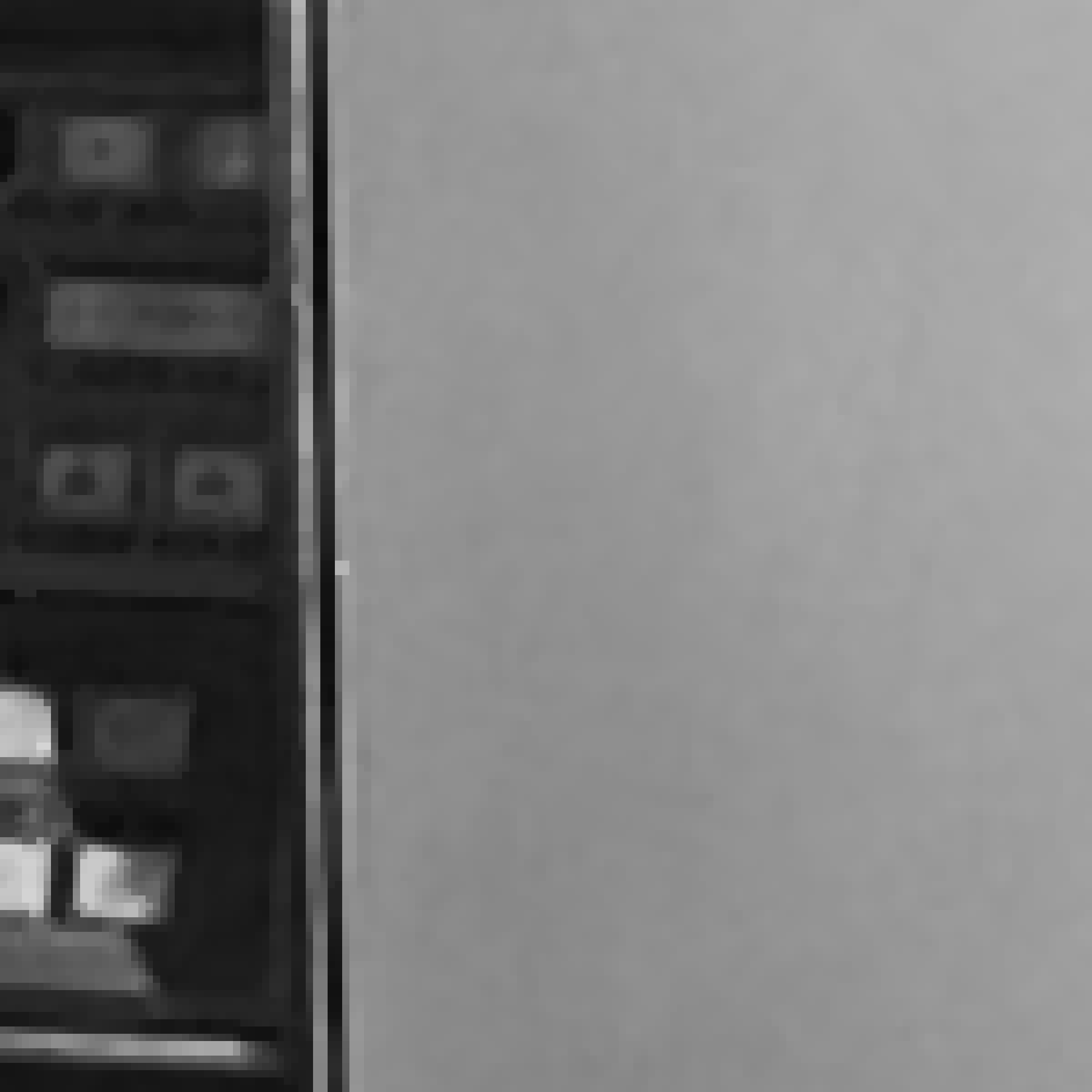 Is median filtering linear?
Is median filtering linear?
=
+
median filter
+
0
2
1
Adapted from D. Fouhey and J. Johnson
Image filtering: Outline
Linear filtering and its properties
Gaussian filters and their properties
Nonlinear filtering: Median filtering
Fun filtering application: Hybrid images
Application: Hybrid images
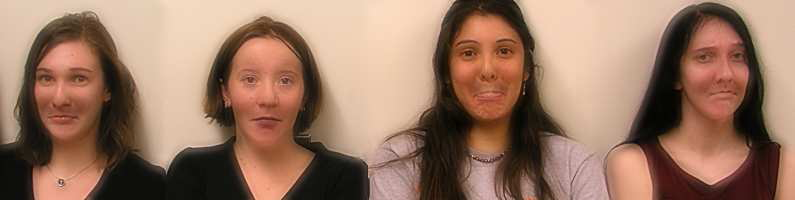 A. Oliva, A. Torralba, P.G. Schyns, Hybrid Images, SIGGRAPH 2006
Recall: Sharpening
Original
Smoothed
Detail
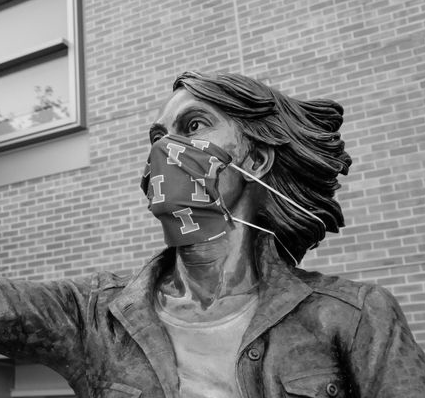 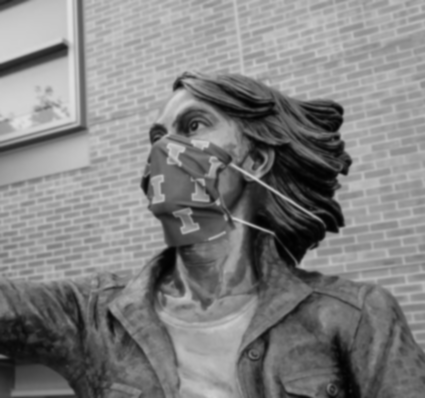 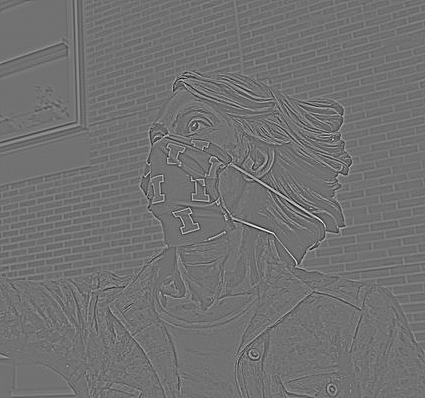 –
Detail
Original
Sharpened
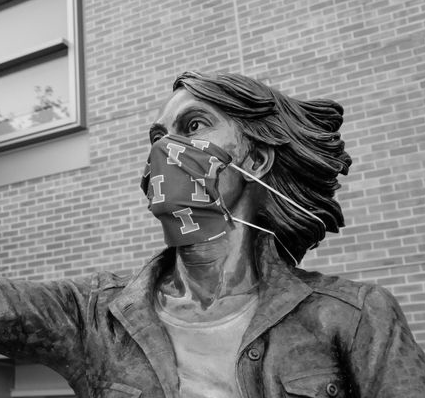 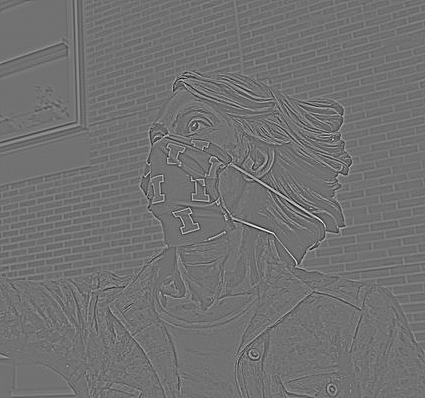 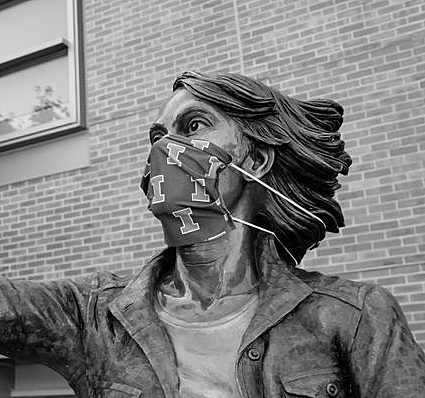 Source: S. Gupta
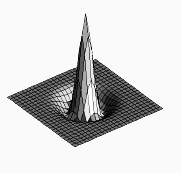 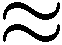 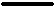 unit impulse
Gaussian
Laplacian of Gaussian
“Detail” filter
unit impulse(identity)
[Speaker Notes: f + a(f - f * g) = (1+a)f-af*g = f*((1+a)e-g)]
Application: Hybrid images
Gaussian filter
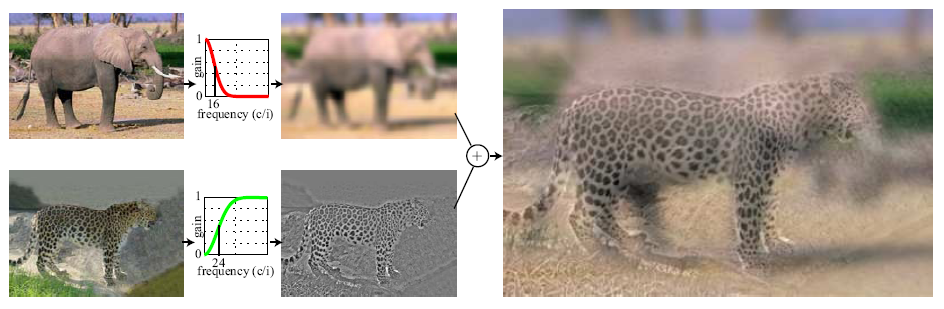 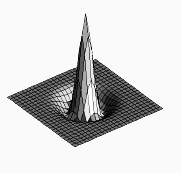 Laplacian filter
Application: Hybrid images
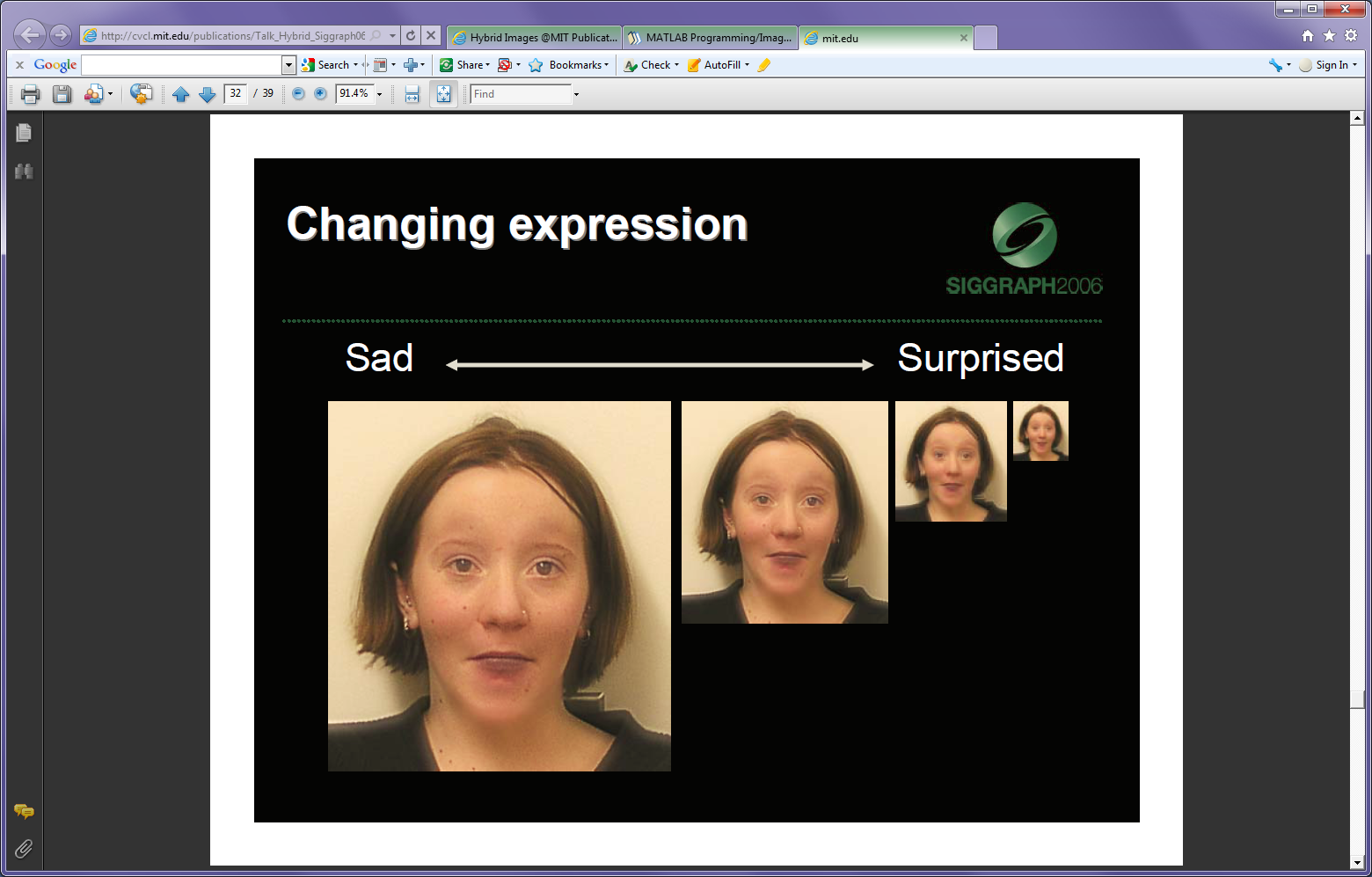